Ady Endre
Élete és költészete
Ady Endre élete I
Ady Endre 1877. november 22-én született a Szilágy megyei Érmindszenten. Családját a 13-14. századig le tudták vezetni.
Ady Endre szülőháza Érmindszenten
Hajdan az ősei a térség legbefolyásosabb nemesei voltak, Ady korára azonban teljesen elszegényedtek.
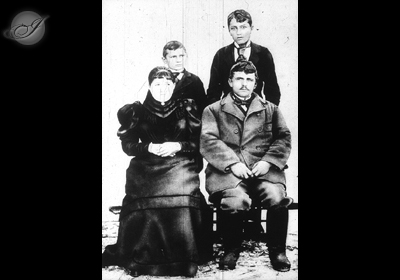 Iskoláit Nagykárolyon a piarista gimnáziumban, majd Zilahon a Wesselényi-kollégiumban végzi, ezután a debreceni jogi akadémián jogot tanul.
Ady Endre élete II: első kötete
Debrecenben több újságnál is dolgozott: Debreceni Főiskolai Lapok, Debreceni Hirlap, Debrecen
A debreceni Igazságügyi palotát ábrázoló képeslap 1900-ból
1899-ben jelenik meg első verseskötete Versek címmel. A hivatalos kritika dicsérte a kötetet, hiszen a korabeli költők stílusától nem tért el. 

Ezt írja később a kötettel kapcsolatos érzéseiről: „A húszéves diák már szkeptikus volt, s érezte, hogy a versei rosszak. A rossz versekért megveregették a vállát, s emiatt hosszú évekig nem mert verset írni.”
Ady publicisztikája Nagyváradon
1900-ban Ady eljutott Nagyváradra, az első igazi polgárvárosba. A feudális múlt és a feltörekvő polgárság harca talán sehol sem volt annyira szembeötlő, mint éppen itt.

1900-tól 1901 derekáig a Szabadság, majd ezután a Nagyváradi Napló szerkesztője
A nagyváradi színház 1900 körül
1901 tavaszán Egy kis séta címmel művészi riportot írt a Nagyváradi Friss Újságba. A kanonok-soron tett sétájának impresszióját rögzítette, s az ott látottakkal a város szegénynegyedét állította riasztó ellentétbe. Cikkéért a káptalan feljelentette a bíróságon, s pár napra el is ítélték.
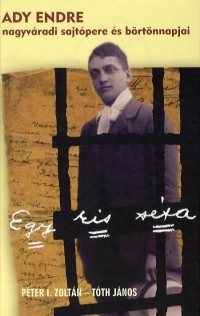 Ady második verseskötete
Négy nagyváradi évében összesen hat olyan verset írt, a Még egyszer (1903) kötetbe, amelyet az Új versekbe is felvételre érdemesített. A hangnem sokkal sötétebb, a képek szimbolistábbak, a kötet atmoszférája tele van halállal, kétellyel és belső küzdelemmel.
A Léda-szerelem
Diósy Ödönné Brüll Adél (LÉDA)  Brüll Samu nevű egykor gazdag nagyváradi zsidó kereskedőnek leánya, s felesége Diósy Ödön  zavaros pénzügyekbe keveredett  kereskedelmi hivatalnoknak, akit a pénzügyi botrányból az asszony húzott ki, s akiknek házastársi kapcsolatára sokkal inkább jellemző volt bizonyos érdekek azonossága, egyfajta ésszerű megfontolás, mint az érzelmek.
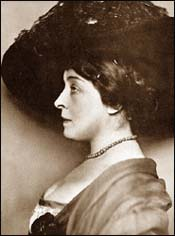 Ennek az asszonynak a megjelenése Ady életében (1903) mindenképpen jelentett olyan felszabadító és ösztönző élményt, jótékony feszültséget és szerelmi drámát, amely költészetté nemesülhetett.
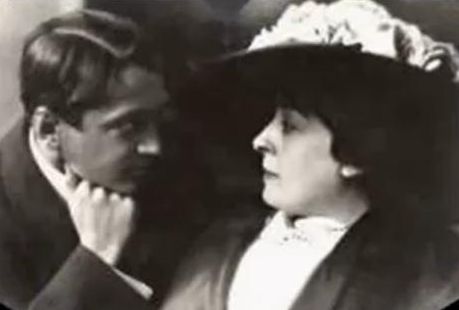 A költészetben hasznosulhatott az is, amit Léda Párizzsal és néhány utazással (Franciaországban, Olaszországban) nyújthatott Adynak.
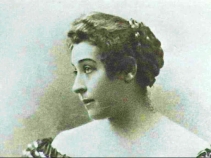 Párizs Ady számára elsősorban a nagyváros volt. Ezenkívül Párizsban ismerte meg Baudelaire és Verlaine műveit, ami költészetére nagy hatást gyakorolt.
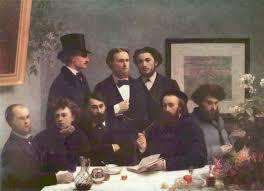 Hazajövetele után az Új versekkel új hangot ütött meg. Mindenki tudta, hogy új fejezet kezdődött. Ady egy csapásra fontos személy lett.
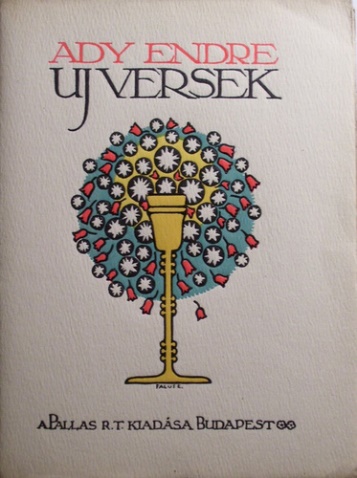 Ady Baudelaire-hez hasonlóan tudatosan szerkeszti köteteit. A kötetek elején egy cím nélküli vers található, majd ezután versciklusok következnek.
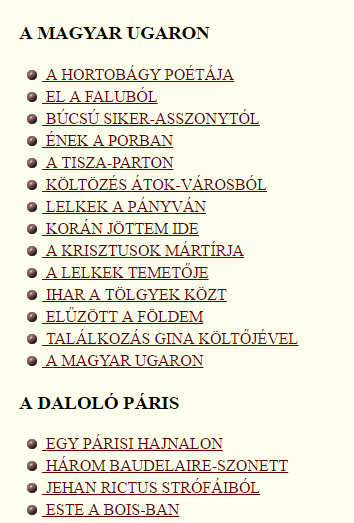 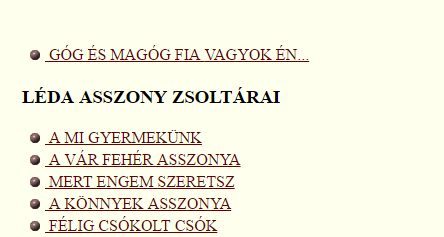 Új versek (1906)
Góg és Magóg fia vagyok én…

A kötet első verse, cím nélkül. A címként az első sorral hivatkozunk rá
 Műfaja: ars poétika – költői hitvallás, a költő önmeghatározása
Góg és Magóg fia vagyok én,
Hiába döngetek kaput, falat
S mégis megkérdem tőletek:
Szabad-e sírni a Kárpátok alatt?
Versforma: rímes-időmértékes, jambikus lüktetésű sorok, rímképlete: X A X A (félrímek)
A versben az ismétlődő elemek miatt egyes kifejezések, megszólalásformák hangsúlyosan jelennek meg. Az „új” szó hat alkalommal fordul elő a versben.
Góg és Magóg fia vagyok én,
Hiába döngetek kaput, falat
S mégis megkérdem tőletek:
Szabad-e sírni a Kárpátok alatt?

Verecke híres útján jöttem én,
Fülembe még ősmagyar dal rivall,
Szabad-e Dévénynél betörnöm
Új időknek új dalaival?

Fülembe forró ólmot öntsetek,
Legyek az új, az énekes Vazul,
Ne halljam az élet új dalait,
Tiporjatok reám durván, gazul.

De addig sírva, kínban, mit se várva
Mégiscsak száll új szárnyakon a dal
S ha elátkozza százszor Pusztaszer,
Mégis győztes, mégis új és magyar.
A vers középpontjában a költő áll, az én szó az első sor végén hangsúlyos, és az igealakok is E/1-ben szerepelnek
Mire utalnak az egyes színnel kiemelt szavak, szókapcsolatok?
A vers hangvétele kihívó, dacos és ingerült. A vers zárlatában a mégis szavak a dacot jelölik. A mégis szó 4 alkalommal szerepel a versben (egy alkalommal mégiscsak formában).
Ezt a dacos szembeállást Király István. „mégis” morálnak nevezi
A versben nagy szerepet kap a történelmi múlt is, Ady egyszerre vállalja a történelmi múltat, ugyanakkor a megújulást hirdeti.
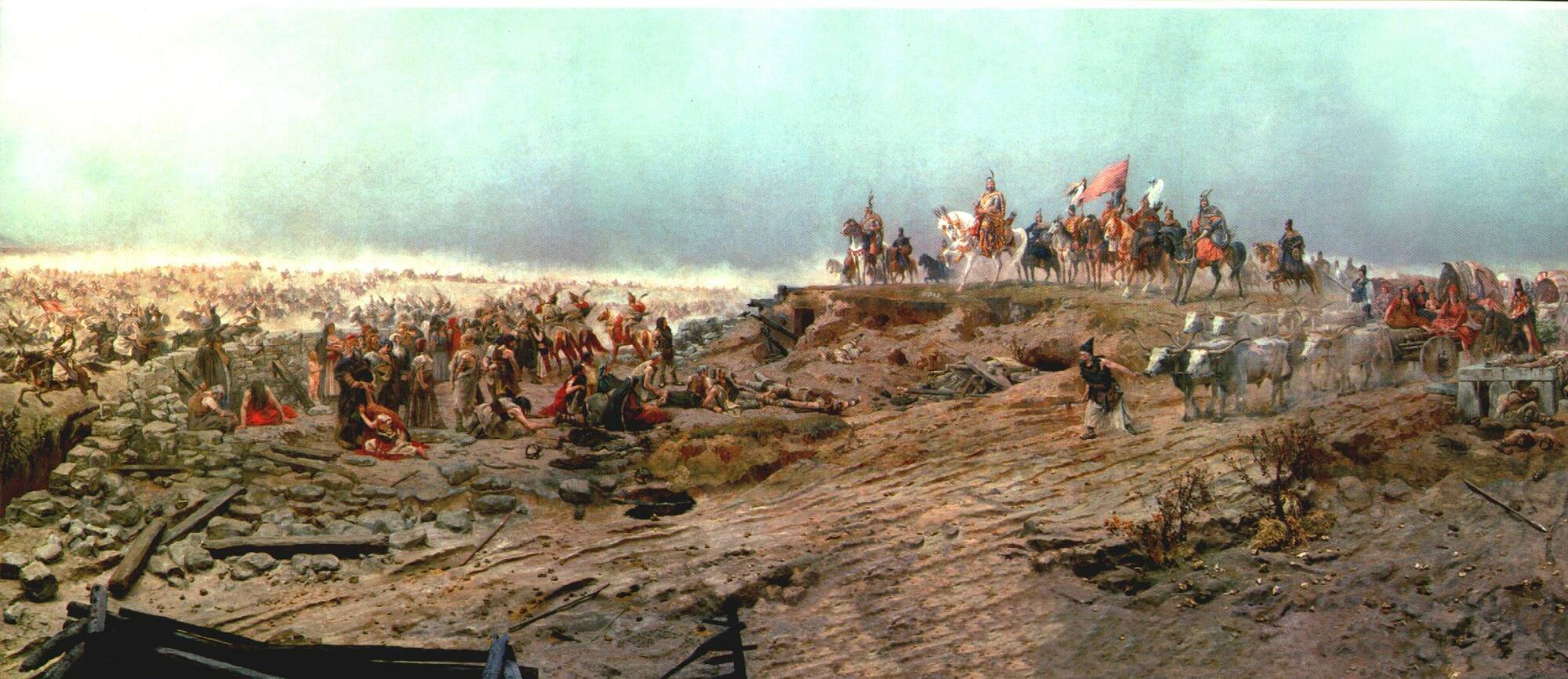 Új vizeken járok
Ne félj, hajóm, rajtad a Holnap hőse,
Röhögjenek a részeg evezősre.
Röpülj, hajóm,
Ne félj, hajóm: rajtad a Holnap hőse.

Szállani, szállani, szállani egyre,
Új, új Vizekre, nagy, szűzi Vizekre,
Röpülj, hajóm,
Szállani, szállani, szállani egyre.

Új horizonok libegnek elébed,
Minden percben új, félelmes az Élet,
Röpülj, hajóm,
Új horizonok libegnek elébed.
Nem kellenek a megálmodott álmok,
Új kínok, titkok, vágyak vizén járok,
Röpülj, hajóm,
Nem kellenek a megálmodott álmok.

Én nem leszek a szürkék hegedőse,
Hajtson szentlélek vagy a korcsma gőze:
Röpülj, hajóm,
Én nem leszek a szürkék hegedőse.
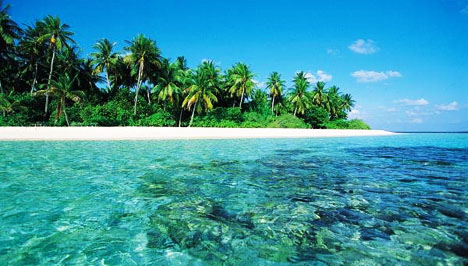 Formai elemzés
A versben nagy szerepet kapnak az ismétlések: a  versszakok első és utolsó sora azonos.
Ne félj, hajóm, rajtad a Holnap hőse,
Röhögjenek a részeg evezősre.
Röpülj, hajóm,
Ne félj, hajóm: rajtad a Holnap hőse.
Cím
Ebben a versben is nagy hangsúlyt kap az új szó. Ady tudatosan akarja megújítani nemcsak a saját, de a kor magyar költészetét is.
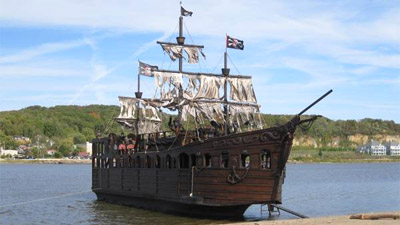 Minek a szimbóluma lehet a tenger és a rajta hánykódó hajó?
A víz ősi jelkép is az irodalomban: az életet jelenti. A rajta haladó hajó pedig az emberi sorsot szimbolizálja. A francia szimbolisták is nagyon kedvelték ezt a szimbólumot. (Rimbaud: A részeg hajó)
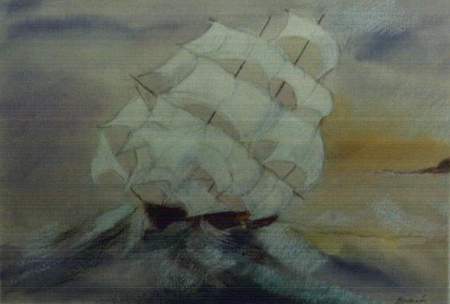 Mi a vers műfaja? Mi a vers témája?
Műfaj
Az előző vershez hasonlóan ez is ars poétika.
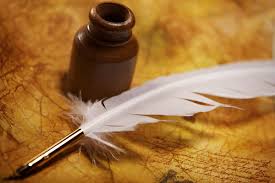 Tartalom
 A lírai én új vizekre, új horizontokra, új életre vágyik. Az 1. versszakban egy alliteráló szókapcsolat emelkedik ki: a Holnap hőse. A Holnap jelentheti a jövőt, de az antológiára is utalhat.
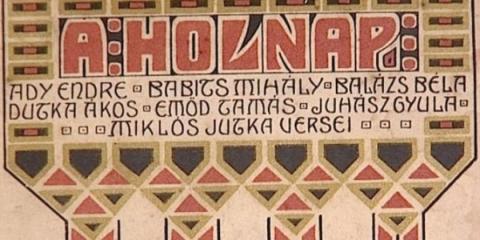 A vers legfeltűnőbb stíluseszköze a sok felszólító és felkiáltó mondat (ne félj, röpülj hajóm, nem kellenek stb.). Ezekkel mintegy önmagát bátorítja, biztatja.
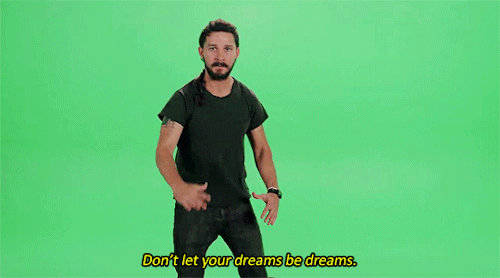 A másik jellegzetessége a szóismétlés. Különösen két szó emelkedik ki: az új és a nem. A címmel együtt az új szó összesen hétszer (új vizek, új horizonok), a nem négyszer fordul elő.
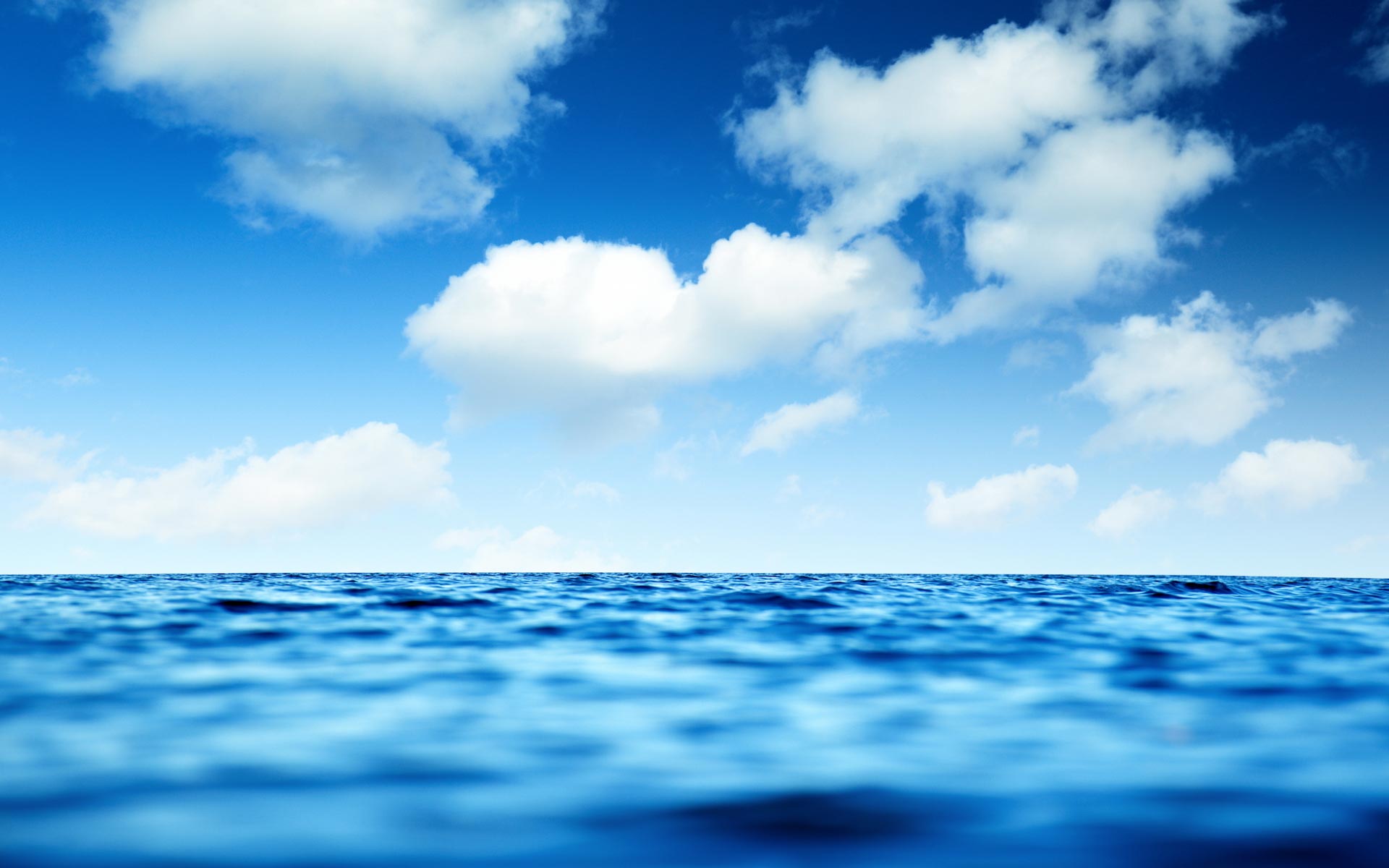 Az utolsó versszakban a szürkék hegedőse archaikus hangvételével ismét a régi stílus, az elavult világ tagadást jelenti.
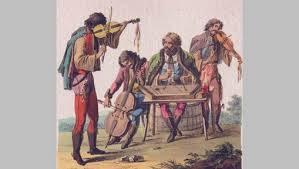 Ady Endre tájköltészete
Az Új versek kötetben A magyar Ugaron ciklusban találhatóak a tájversek.
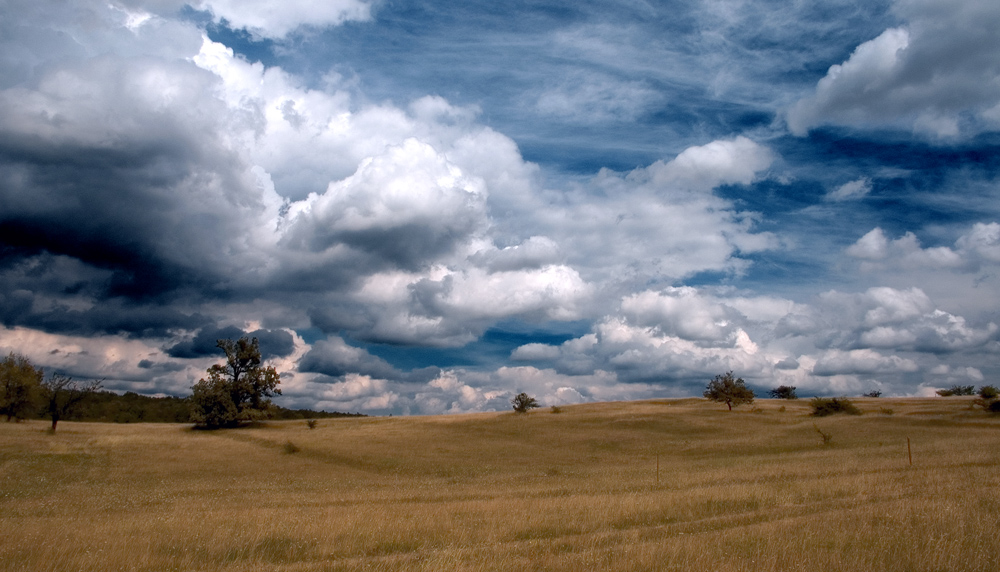 Ady Endre, miután Párizsban megismert egy fejlett nyugati nagyvárost, Magyarország elmaradottságát még élesebben látta.
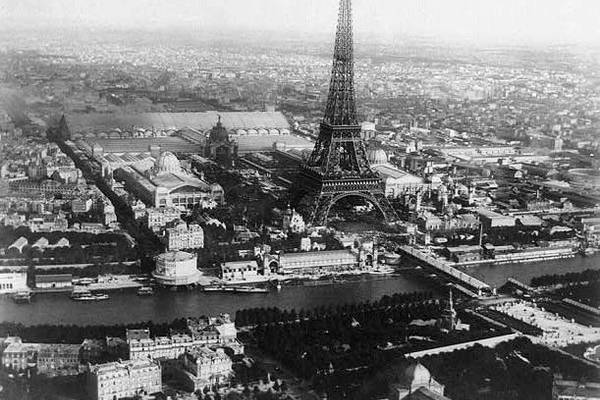 Szereti a hazáját, de kritizálja is, bemutatja az ország negatív oldalát (szegénység, elmaradottság, a kultúra hiánya). A tájverseiben nem a táj szépségét írja le, hanem érzéseit, a költészet temetőjének látja Magyarországot.
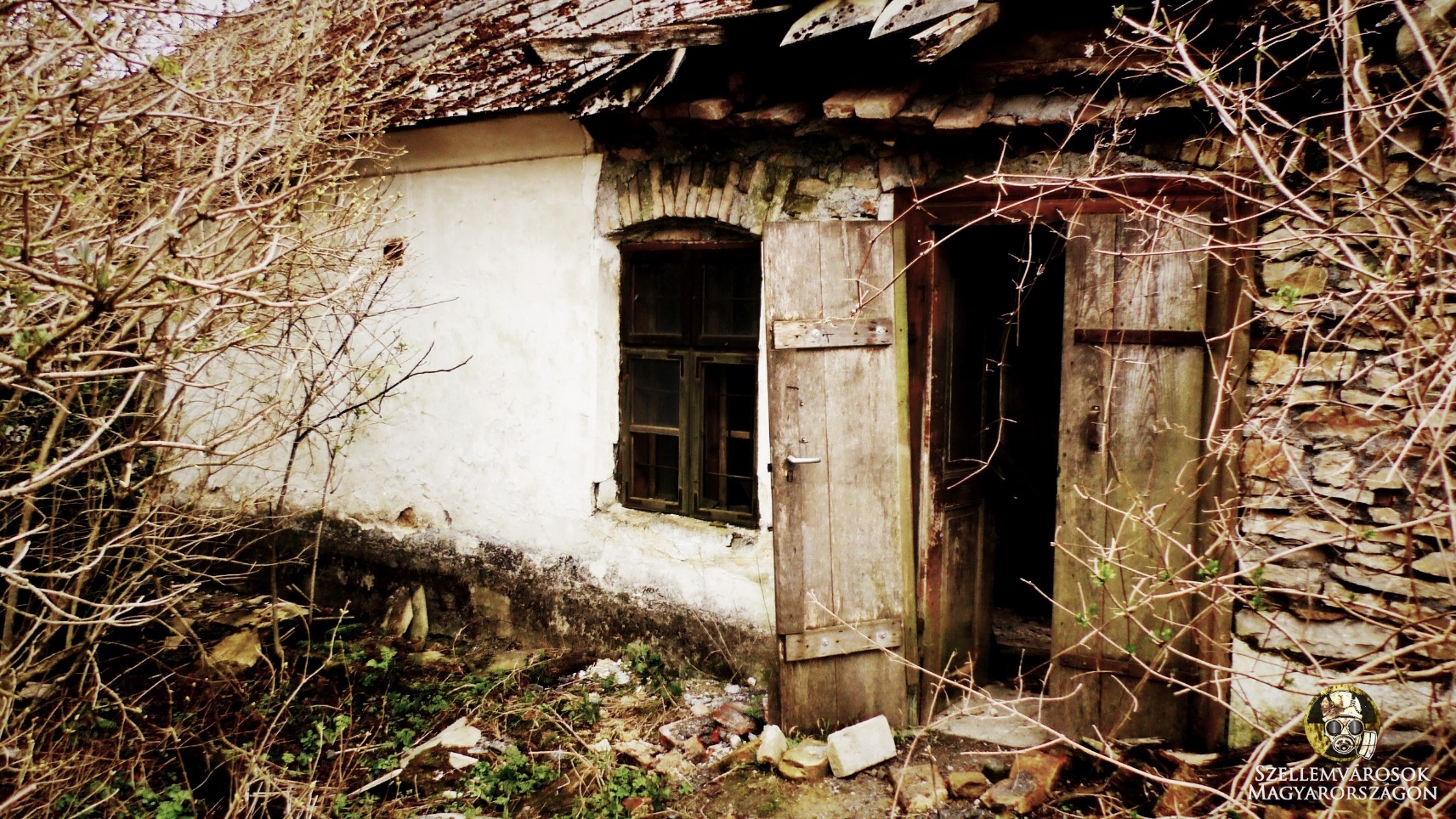 A magyar Ugaron
Mit tudsz megállapítani a versformáról?
Elvadult tájon gázolok:
Ős, buja földön dudva, muhar.
Ezt a vad mezőt ismerem,
Ez a magyar Ugar.

Lehajlok a szent humuszig:
E szűzi földön valami rág.
Hej, égig-nyúló giz-gazok,
Hát nincsen itt virág?


Vad indák gyűrűznek körül,
Míg a föld alvó lelkét lesem,
Régmult virágok illata
Bódít szerelmesen.

Csönd van. A dudva, a muhar,
A gaz lehúz, altat, befed
S egy kacagó szél suhan el
A nagy Ugar felett.
Forma
A vers négysoros, jambikus lüktetésű sorokból áll, rímképlete: X A X A (félrímek)
Elvadult tájon gázolok:
Ős, buja földön dudva, muhar.
Ezt a vad mezőt ismerem,
Ez a magyar Ugar.
Mit jelent a cím? Miért írja nagybetűvel a költő?
Cím
A vers címe egy szimbólumot tartalmaz, erre utal a nagybetűs írásmód is. Az ugar műveletlen földet jelent, Adynál a magyarság kiaknázatlan lehetőségeire utal.
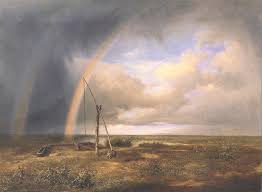 Milyen cselekvések jelennek meg a versben? Ki a cselekvő?
Elvadult tájon gázolok:
Ős, buja földön dudva, muhar.
Ezt a vad mezőt ismerem,
Ez a magyar Ugar.

Lehajlok a szent humuszig:
E szűzi földön valami rág.
Hej, égig-nyúló giz-gazok,
Hát nincsen itt virág?


Vad indák gyűrűznek körül,
Míg a föld alvó lelkét lesem,
Régmult virágok illata
Bódít szerelmesen.

Csönd van. A dudva, a muhar,
A gaz lehúz, altat, befed
S egy kacagó szél suhan el
A nagy Ugar felett.
Tartalom
Az első-második versszakban egyes számú első személy az aktív. A harmadik-negyedik versszakban az Ugar válik cselekvővé, a  hős tehetetlen, béna rab lesz az indák fojtogató gyűrűjében.
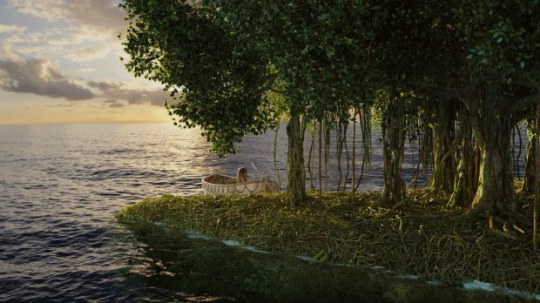 Keress ellentéteket a versben!
Elvadult tájon gázolok:
Ős, buja földön dudva, muhar.
Ezt a vad mezőt ismerem,
Ez a magyar Ugar.

Lehajlok a szent humuszig:
E szűzi földön valami rág.
Hej, égig-nyúló giz-gazok,
Hát nincsen itt virág?


Vad indák gyűrűznek körül,
Míg a föld alvó lelkét lesem,
Régmult virágok illata
Bódít szerelmesen.

Csönd van. A dudva, a muhar,
A gaz lehúz, altat, befed
S egy kacagó szél suhan el
A nagy Ugar felett.
Feszítő ellentétek találhatók a költeményben: az elvadult táj szemben áll a szűzi földdel; a bódító virággal a dudva, a muhar kerül szembe.
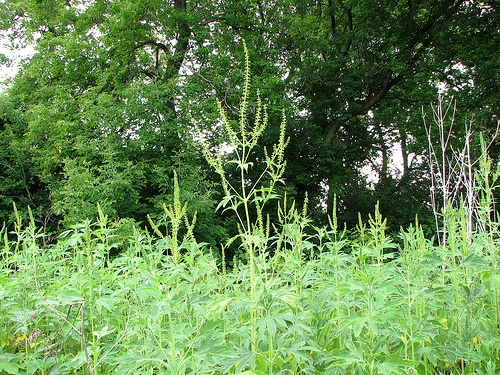 A HORTOBÁGY POÉTÁJA
Kúnfajta, nagyszemű legény volt,
Kínzottja sok-sok méla vágynak,
Csordát őrzött és nekivágott
A híres magyar Hortobágynak.

Alkonyatok és délibábok
Megfogták százszor is a lelkét,
De ha virág nőtt a szivében,
A csorda-népek lelegelték.


Ezerszer gondolt csodaszépet,
Gondolt halálra, borra, nőre,
Minden más táján a világnak
Szent dalnok lett volna belőle.

De ha a piszkos, gatyás, bamba
Társakra s a csordára nézett,
Eltemette rögtön a nótát:
Káromkodott vagy fütyörészett.
Keress ellentéteket a versben!
A mű témája a magyar művészsors tragédiája. Ellentét figyelhető meg a művészportré s a durva környezet között.
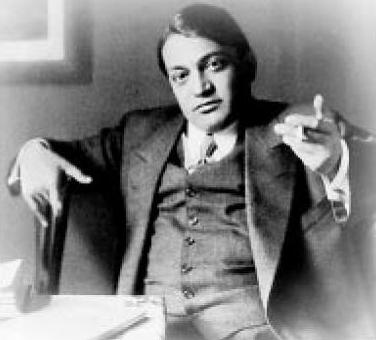 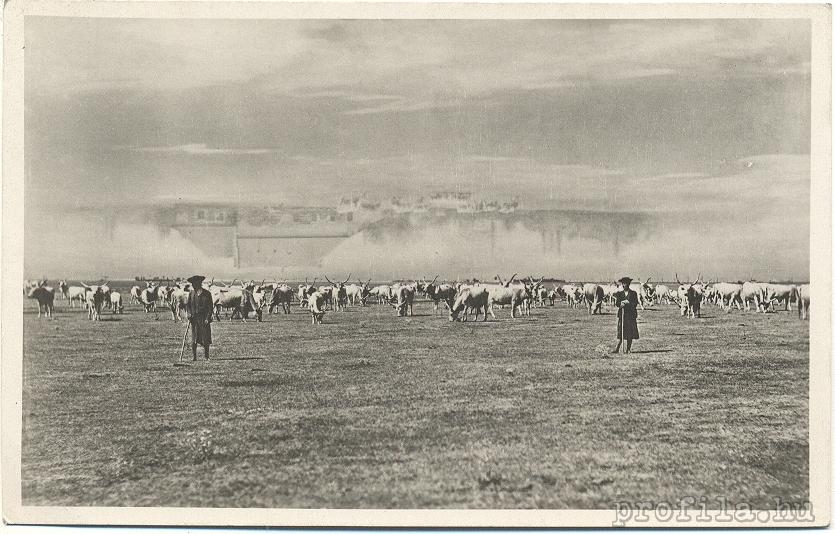 Kúnfajta, nagyszemű legény volt,
Kínzottja sok-sok méla vágynak,
Csordát őrzött és nekivágott
A híres magyar Hortobágynak.

Alkonyatok és délibábok
Megfogták százszor is a lelkét,
De ha virág nőtt a szivében,
A csorda-népek lelegelték.


Ezerszer gondolt csodaszépet,
Gondolt halálra, borra, nőre,
Minden más táján a világnak
Szent dalnok lett volna belőle.

De ha a piszkos, gatyás, bamba
Társakra s a csordára nézett,
Eltemette rögtön a nótát:
Káromkodott vagy fütyörészett.
Mit tudunk meg a művészről?
A művész befelé élő érzékeny lélek. Belső lelkiállapotára figyel, a természet szépségei bűvölik el. Mindezek megtermékenyítik a lelkét, "virág" nő a szívében.
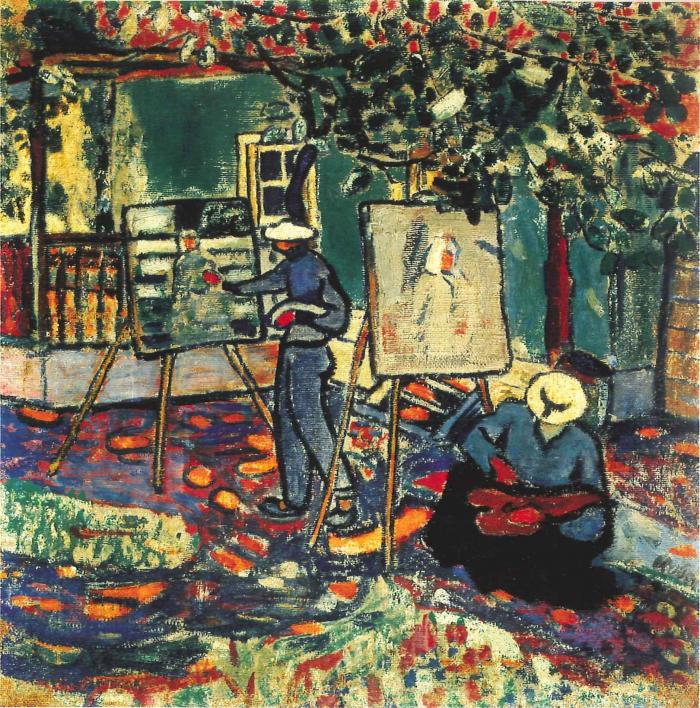 Kúnfajta, nagyszemű legény volt,
Kínzottja sok-sok méla vágynak,
Csordát őrzött és nekivágott
A híres magyar Hortobágynak.

Alkonyatok és délibábok
Megfogták százszor is a lelkét,
De ha virág nőtt a szivében,
A csorda-népek lelegelték.

Ezerszer gondolt csodaszépet,
Gondolt halálra, borra, nőre,
Minden más táján a világnak
Szent dalnok lett volna belőle.

De ha a piszkos, gatyás, bamba
Társakra s a csordára nézett,
Eltemette rögtön a nótát:
Káromkodott vagy fütyörészett.
Mit tudunk meg a társakról?
A költő és társai között nagy ellentét van.  A “piszkos, gatyás, bamba” jelzők fokozása és halmozása erősödő ellenérzést, indulatot érzékeltet.
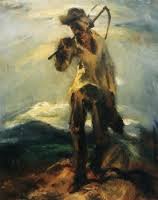 A nóta “eltemetésével” az utolsó strófában beteljesedett a művész-tragédia: a szépség, a dal elveszett a durva műveletlenségben.
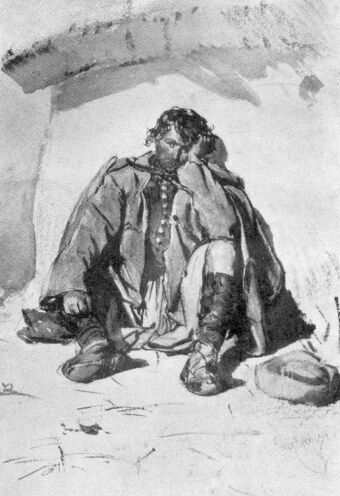 A Tisza-parton

Jöttem a Gangesz partjairól,
Hol álmodoztam déli verőn,
A szívem egy nagy harangvirág
S finom remegések: az erőm.

Gémes kút, malom alja, fokos,
Sivatag, lárma, durva kezek,
Vad csókok, bambák, álom-bakók.
A Tisza-parton mit keresek?
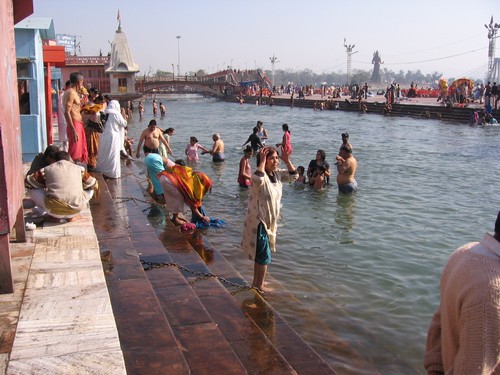 A két versszakból álló vers a Gangesz és a Tisza partját veti össze. Az első versszak pozitív kifejezéseket tartalmaz: álmodozás, szív, harangvirág, finom remegések.
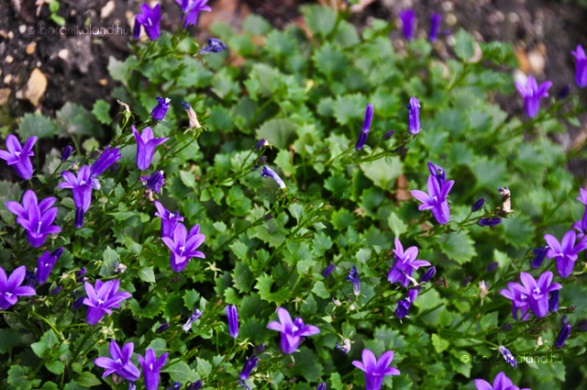 A második versszak csupa névszóból áll: fokos, sivatag, durva kezek, hogy a Tisza-part, mint Magyarország szimbóluma csupa rosszat, barbárt jelent.
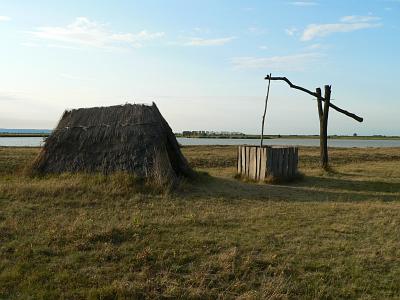 Ady Endre szerelmi költészete
Ady szerelmi költészetének két jelentős korszaka van: a megújulását is hozó Léda-versek és a hagyományosabb elemeiket tartalmazó Csinszka-versek korszaka. Legtöbb szerelmes versét e két nő ihlette.
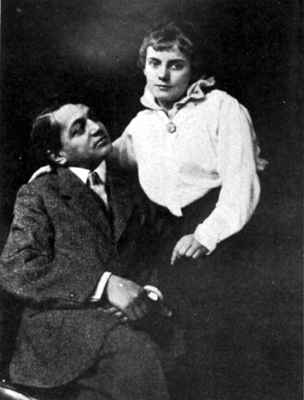 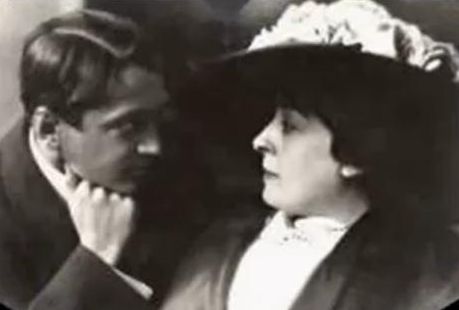 Viszonyukat kezdettől a szélsőségesség, a végletesség, a harc, a küzdelem jellemezte. Az érzelmi feszültség, erotikus túlfűtöttség már a legelső Léda-versekben is jelen van
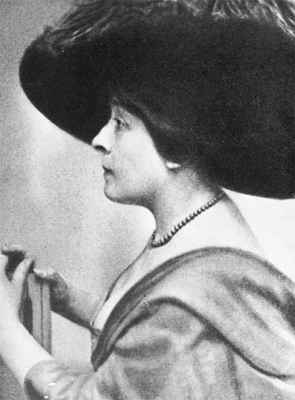 Léda-versek
Ady Endre: Héja-nász az avaron

Útra kelünk. Megyünk az Őszbe,
Vijjogva, sírva, kergetőzve,
Két lankadt szárnyú héja-madár.

Új rablói vannak a Nyárnak,
Csattognak az új héja-szárnyak,
Dúlnak a csókos ütközetek.

Szállunk a Nyárból, űzve szállunk,
Valahol az Őszben megállunk,
Fölborzolt tollal, szerelmesen.

Ez az utolsó nászunk nékünk:
Egymás husába beletépünk
S lehullunk az őszi avaron.
Nem boldogságot, búfelejtő idillt sugallnak a jelképek, hanem vergődő nyugtalanságot, örökös mozgást és gyötrelmes fájdalmat.
Bántó, kellemetlen hanghatások kísérik a szerelmi vágyat: vijjogás, sírás, csattogás
A szerelem a nyárból (boldogság) az őszbe (boldogtalanság) tart. Ez az út egyre gyorsul: Útra kelünk < megyünk < szállunk < űzve szállunk
A második versszak leírja, hogy nem csupán meghatározott két ember kapcsolatáról, hanem a szerelemről általában szól a vers. A költő leírja, hogy minden kapcsolat harc: csókos ütközet.
A gyorsuló rohanás vége a lehullás, a halál, a pusztulás.
A versszakok páratlan számú (3) sorból állnak, és csak 2 verssor rímel, ez is a diszharmóniát jelzi.
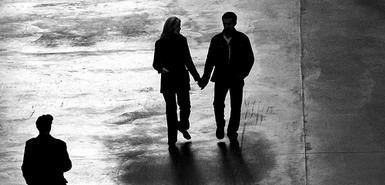 Szokatlan az is, hogy ebben a versben nem békés állatok, hanem ragadozó madarak jelenítik meg a szerelmet.
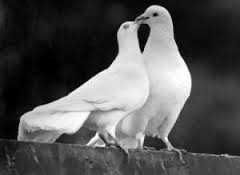 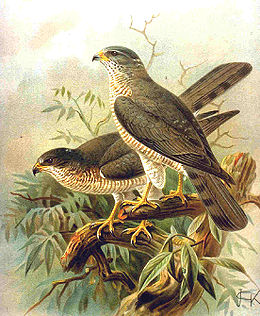 A VÁR FEHÉR ASSZONYA
	 	
A lelkem ódon, babonás vár,
Mohos, gőgös és elhagyott.
(A két szemem, ugye, milyen nagy?
És nem ragyog és nem ragyog.)

Konganak az elhagyott termek,
A bús falakról rámered
Két nagy, sötét ablak a völgyre.
(Ugye, milyen fáradt szemek?)








Örökös itt a lélekjárás,
A kripta-illat és a köd,
Árnyak suhognak a sötétben
S elátkozott had nyöszörög.

(Csak néha, titkos éji órán
Gyúlnak ki e bús, nagy szemek.)
A fehér asszony jár a várban
S az ablakokon kinevet.
Milyen költői képpel kezdődik a vers?
„A lelkem ódon, babonás vár”
A vers egy metafora köré épül, azt bontja ki
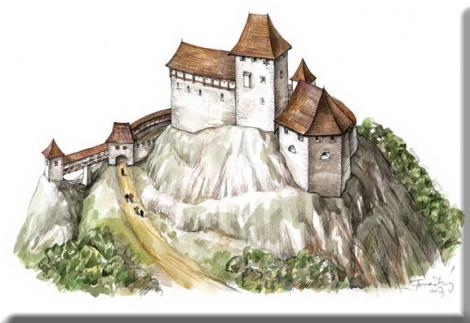 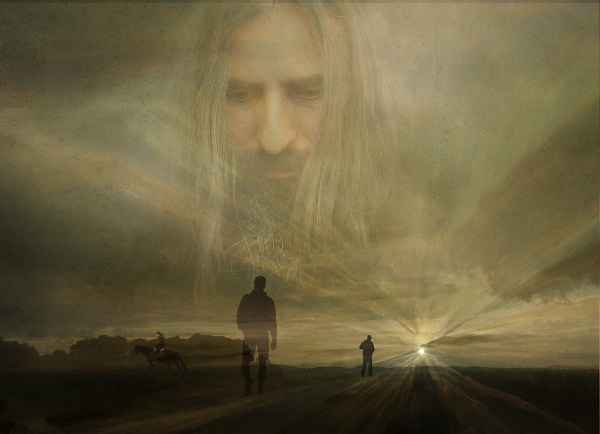 A metaforát a költő allegóriává fejleszti, azaz több elemét kifejti, a vár ablakai például a szemei, a vár fehér asszonya pedig Lédára utalhat.
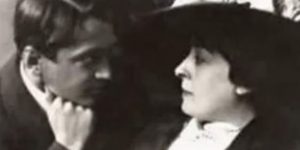 A rövid vers két szakaszból áll: az első 3 strófa egy elhagyott, ködös, kísértetjárta régi várat ír le.
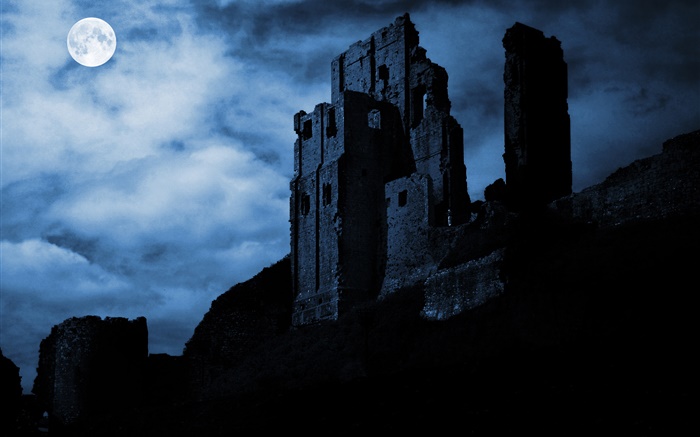 A negyedik versszakban megjelenik a vár fehér asszonya, aki kontrasztban áll az eddig leírtakkal: fehér ruhát visel és nevet.
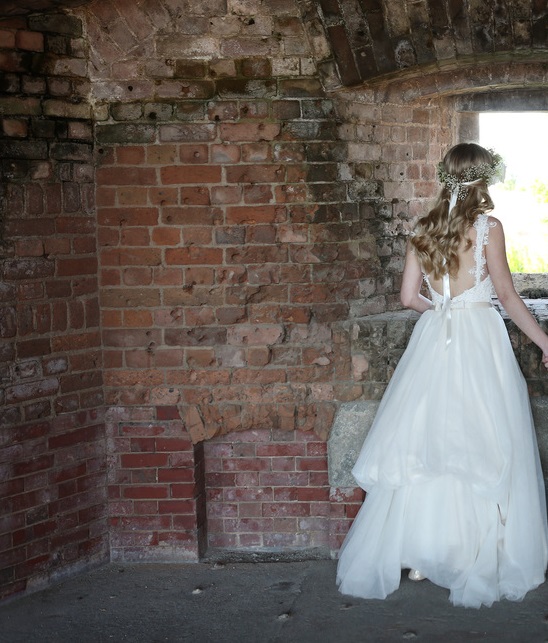 Lédával a bálban
Sikolt a zene, tornyosul, omlik
Parfümös, boldog, forró, ifju pára
S a rózsakoszorús ifjak, leányok
Rettenve néznek egy fekete párra.

„Kik ezek?” S mi bús csöndben belépünk.
Halál-arcunk sötét fátyollal óvjuk
S hervadt, régi rózsa-koszoruinkat
A víg teremben némán szerte-szórjuk.

Elhal a zene s a víg teremben
Téli szél zúg s elalusznak a lángok.
Mi táncba kezdünk és sírva, dideregve
Rebbennek szét a boldog mátka-párok.
Már a vers kezdő képei sem egy idillikus bál képét festik le.
Rendkívül mozgalmas, harsány igék dominálnak a versben, ami az expresszionizmus hatását mutatja.
A mű hangulata a középkori haláltáncok műfajt idézi.
A vers az ellentétekre épül
Harc a Nagyúrral
Megöl a disznófejű Nagyúr,Éreztem, megöl, ha hagyom,Vigyorgott rám és ült meredten:Az aranyon ült, az aranyon,Éreztem, megöl, ha hagyom.

Sertés testét, az undokot, énSimogattam. Ő remegett.„Nézd meg, ki vagyok” (súgtam neki)S meglékeltem a fejemet,Agyamba nézett s nevetett.

(Vad vágyak vad kalandoránakTart talán?) S térdre hulltam ott.A zúgó Élet partján voltunk,Ketten voltunk, alkonyodott:„Add az aranyod, aranyod.”
„Engem egy pillanat megölhet,Nekem már várni nem szabad,Engem szólítnak útra, kéjreTitokzatos hívó szavak,Nekem már várni nem szabad.”

„A te szivedet serte védi,Az én belsőm fekély, galád.Az én szivem mégis az áldott:Az Élet marta fel, a Vágy.Arany kell. Mennem kell tovább.”

„Az én jachtomra vár a tenger,Ezer sátor vár énreám,Idegen nap, idegen balzsam,Idegen mámor, új leány,Mind énreám vár, énreám.”
„Az egész élet bennem zihál,Minden, mi új, felém üget,Szent zűrzavar az én sok álmom,Neked minden álmod süket,Hasítsd ki hát aranyszügyed.”

Már ránk szakadt a bús, vak este.Én nyöszörögtem. A habokAz üzenetet egyre hozták:Várunk. Van-e már aranyod?Zúgtak a habok, a habok.
És összecsaptunk. Rengett a part,Husába vájtam kezemet,Téptem, cibáltam. Mindhiába.Aranya csörgött. Nevetett.Nem mehetek, nem mehetek.

Ezer este múlt ezer estre,A vérem hull, hull, egyre hull,Messziről hívnak, szólongatnakÉs mi csak csatázunk vadul:Én s a disznófejű Nagyúr.
Harc a Nagyúrral
A versben a francia szimbolisták hatása érvényesül: a Nagyúr a pénz, a gazdagság szimbóluma. Ady egy egész versciklust szán ennek a témának:  Mi urunk, a pénz…
Bár Adyt nem tekinthetjük szimbolista költőnek, sok versében egyértelműen tetten érhető a szimbolista költők hatása
Milyen szimbólumok jelennek meg a műben, és mire utalnak?
A disznó gyakran a pénzt a gazdagságot jelképezi (disznópersely).
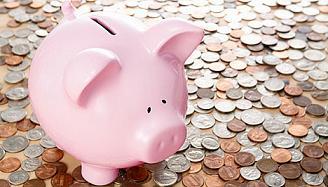 Ebben a versben is megjelennek más szimbólumok is, a víz, a hajó, a tengeri utazás (akárcsak az Új vizeken járok című versben), ami itt a kalandok, az új ismeretek szimbóluma.
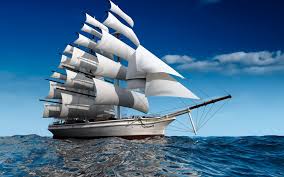 Az én jachtomra vár a tenger,Ezer sátor vár énreám,Idegen nap, idegen balzsam,Idegen mámor, új leány,Mind énreám vár, énreám.”
Milyen költői eszköz jellemző a szakaszra?
Ady költészetére jellemző az ismétlések használata, a lírai én középpontba állítása és a küldetéstudat, amely sajátosságok ebben a versben is megjelennek.
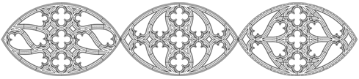 Az idő a versben feltartóztathatatlanul halad, és folyamatosan veszíti el a lehetőségeket a lírai én. Az elmúló lehetőségek oka a költő pénzhiánya, ami maradásra kényszeríti.
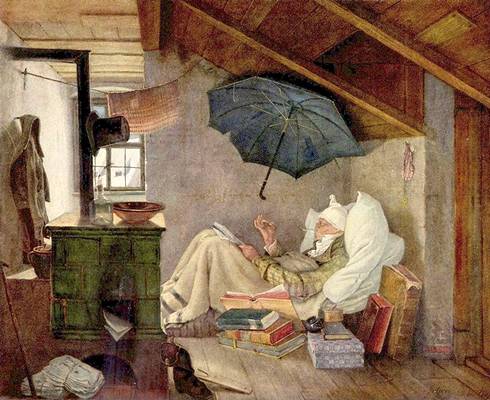 Kocsi-út az éjszakában
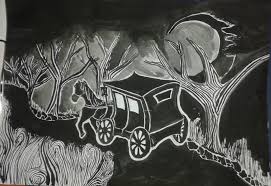 Milyen csonka ma a Hold,Az éj milyen sivatag, néma,Milyen szomoru vagyok én ma,Milyen csonka ma a Hold.

Minden Egész eltörött,Minden láng csak részekben lobban,Minden szerelem darabokban,Minden Egész eltörött.

Fut velem egy rossz szekér,Utána mintha jajszó szállna,Félig mély csönd és félig lárma,Fut velem egy rossz szekér.
Cím:
A cím az utazás toposzt idézi fel. Az út az élet szimbóluma.
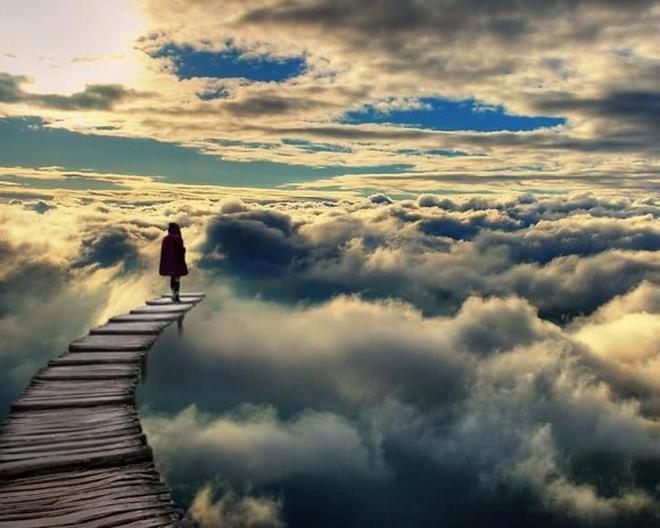 Forma:
A vers keretes felépítésű versszakokból áll, az első és utolsó sorok megegyeznek. A középső sorok rímelnek egymással, rímképlete: (A) B B (A).
Milyen csonka ma a Hold,Az éj milyen sivatag, néma,Milyen szomoru vagyok én ma,Milyen csonka ma a Hold.
Tartalom:
A vers témája maga az emberi lét. A XX. században az emberek hite megrendül az egységes világképben, az ok-okozati összefüggésekben.
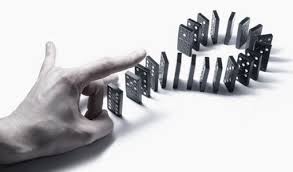 Az első versszakban a szokatlanul csonka Hold és a sivatag éj látványa is a költői én belső, képzeletbeli táját idézi meg.
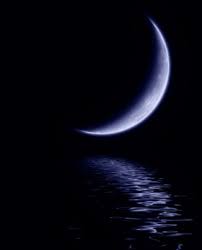 A második versszakban látvány által ihletett hangulat rövid, általános igazságok megfogalmazásához vezeti el a lírai ént: „minden egész eltörött”.
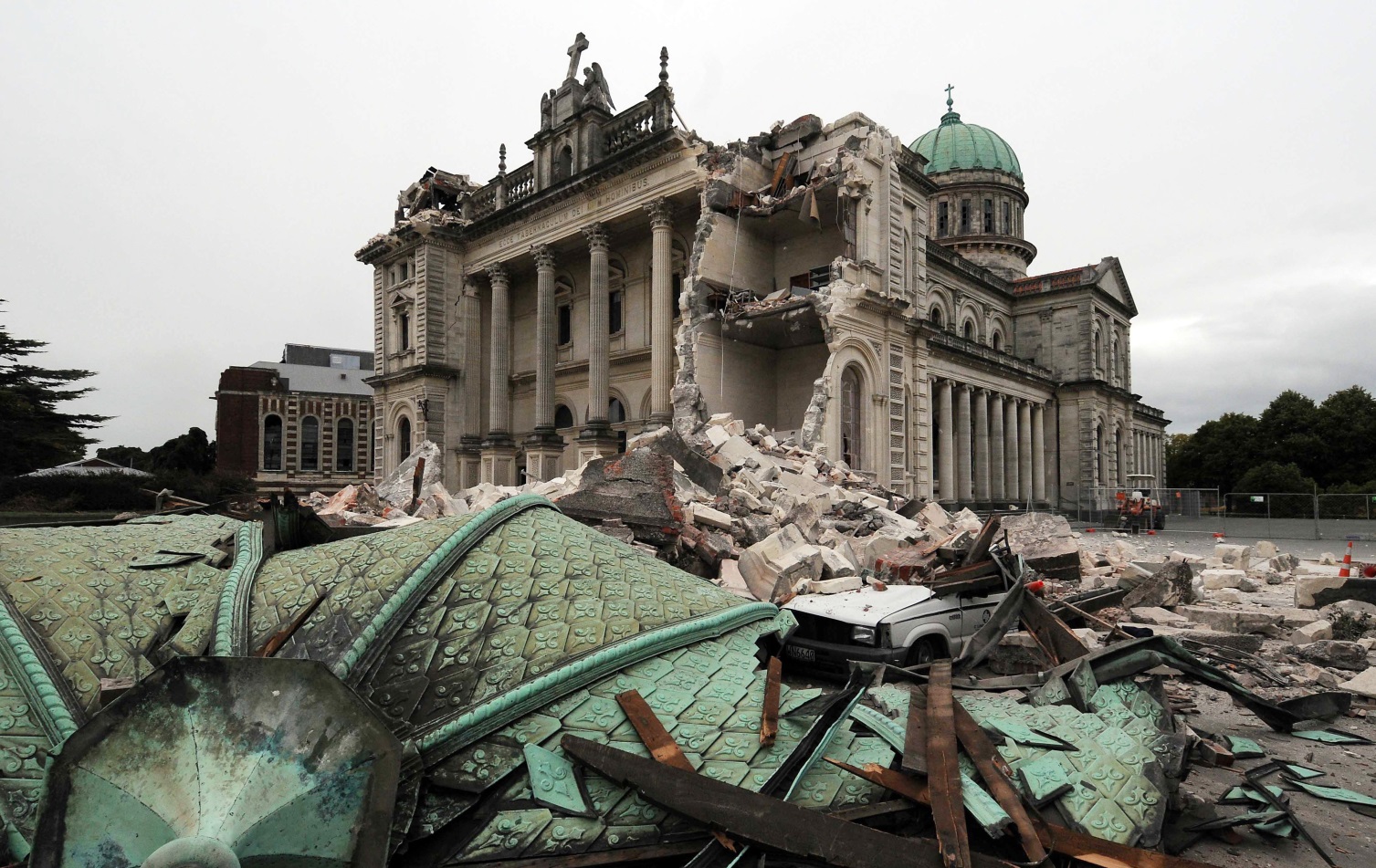 A harmadik versszak megint olyan leírásszerű, de tudjuk, hiába fut az a szekér, az élet halad, és sehova sem fog megérkezni.
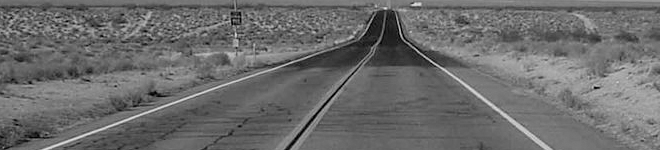 Sem utódja, sem boldog őse...
Sem utódja, sem boldog őse
Sem rokona, sem ismerőse
Nem vagyok senkinek,
Nem vagyok senkinek.

Vagyok, mint minden ember: fenség,
Észak-fok, titok, idegenség,
Lidérces, messze fény,
Lidérces, messze fény.
De, jaj, nem tudok így maradni,
Szeretném magam megmutatni,
Hogy látva lássanak,
Hogy látva lássanak.

Ezért minden: önkínzás, ének:
Szeretném, hogyha szeretnének
S lennék valakié,
Lennék valakié.
A vers a Szeretném, ha szeretnének című kötet nyitóverse, Ady hagyományaihoz hűen cím nélkül jelenik meg.
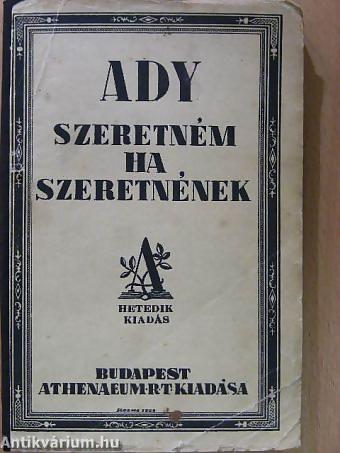 Mit tudunk elmondani a vers formájáról?
Sem utódja, sem boldog őse
Sem rokona, sem ismerőse
Nem vagyok senkinek,
Nem vagyok senkinek.

Vagyok, mint minden ember: fenség,
Észak-fok, titok, idegenség,
Lidérces, messze fény,
Lidérces, messze fény.
Formai elemzés: a vers 4 soros versszakokból áll, melyből két versor a refrén. A páros rímek között ragrímek dominálnak, a versre legjellemzőbb alakzat az ismétlés.
Hány szakaszból áll a vers? Milyen viszony van a szakaszok között?
Sem utódja, sem boldog őse
Sem rokona, sem ismerőse
Nem vagyok senkinek,
Nem vagyok senkinek.

Vagyok, mint minden ember: fenség,
Észak-fok, titok, idegenség,
Lidérces, messze fény,
Lidérces, messze fény.
, jaj, nem tudok így maradni,
Szeretném magam megmutatni,
Hogy látva lássanak,
Hogy látva lássanak.

Ezért minden: önkínzás, ének:
Szeretném, hogyha szeretnének
S lennék valakié,
Lennék valakié.
De
Szerkezet: a vers két szakaszból áll, a „De” szó különíti el a  az el az első és második szerkezeti egységet, ellentétes viszony van a részek között.
Milyen érzések jelennek meg az első szakaszban?
Az első szakasz a lírai én magányosságát hangsúlyozza. A költői képek, a távolságot, a megközelíthetetlenséget, a megismerhetetlenséget fejezik ki.
Sem utódja, sem boldog őse
Sem rokona, sem ismerőse
Nem vagyok senkinek,
Nem vagyok senkinek.

Vagyok, mint minden ember: fenség,
Észak-fok, titok, idegenség,
Lidérces, messze fény,
Lidérces, messze fény.
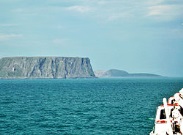 Az Északi-fok a norvégiai Magerøya szigeten található, magassága 307 m, és ebből a magasságból szinte függőleges sziklafal vezet le a Jeges-tengerig.
Milyen érzések jelennek meg a második szakaszban?
A második szakaszban a szeretetre, megértésre való igény jelenik meg. A szeretethez vezető útnak a megismeréssel kell kezdődnie, az őszinte, sokszor fájdalmas kitárulkozással, ennek eszköze a művészet, a versek.
De, jaj, nem tudok így maradni,
Szeretném magam megmutatni,
Hogy látva lássanak,
Hogy látva lássanak.

Ezért minden: önkínzás, ének:
Szeretném, hogyha szeretnének
S lennék valakié,
Lennék valakié.
Ady Endre vallásos költészete
Ady Endre a vallásos meggyőződés és hitetlenség állapota között ingadozik. Sok versében ír Istenről, ezekre istenes versekként is hivatkoznak.
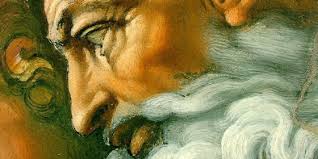 Elsőként Az Illés szekerén című kötetben (1908) alkotnak önálló ciklust, s 1912-ig minden verseskönyvében helyet kapnak.
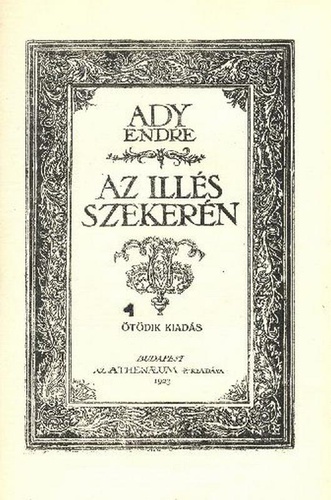 A Sion-hegy alatt

Borzolt, fehér Isten-szakállal,Tépetten, fázva fújt, szaladtAz én Uram, a rég feledett,Nyirkos, vak, őszi hajnalonValahol Sion-hegy alatt.
Egy nagy harang volt a kabátja,Piros betükkel foltozott,Bús és kopott volt az öreg Úr,Paskolta, verte a ködöt,Rórátéra harangozott.
Lámpás volt reszkető kezembenÉs rongyolt lelkemben a HitS eszemben a régi ifjuság:Éreztem az Isten-szagotS kerestem akkor valakit.
Megvárt ott, a Sion-hegy aljánS lángoltak, égtek a kövek.Harangozott és simogatott,Bekönnyezte az arcomat,Jó volt, kegyes volt az öreg.
Ráncos, vén kezét megcsókoltamS jajgatva törtem az eszem:"Hogy hívnak téged, szép öreg Úr,Kihez mondottam sok imát?Jaj, jaj, jaj, nem emlékezem."

"Halottan visszajöttem hozzádÉn, az életben kárhozott.Csak tudnék egy gyermeki imát."Ő nézett reám szomorúnS harangozott, harangozott.

"Csak nagyszerű nevedet tudnám."Ő várt, várt s aztán fölszaladt.Minden lépése zsoltár-ütem:Halotti zsoltár. S én ülökSírván a Sion-hegy alatt.
Borzolt, fehér Isten-szakállal,Tépetten, fázva fújt, szaladtAz én Uram, a rég feledett,Nyirkos, vak, őszi hajnalonValahol Sion-hegy alatt.
Egy nagy harang volt a kabátja,Piros betükkel foltozott,Bús és kopott volt az öreg Úr,Paskolta, verte a ködöt,Rórátéra harangozott.
Lámpás volt reszkető kezembenÉs rongyolt lelkemben a HitS eszemben a régi ifjuság:Éreztem az Isten-szagotS kerestem akkor valakit.
Milyen istenkép jelenik meg a versben?
Milyen hangulata van a vers első szakaszának?
A cím
A hegy a különböző vallásokban az istenek lakhelyét jelentette (Olympos, Valhalla). 





Mózes a Sion-hegyen (Sínai) vette át a tízparancsolatot.
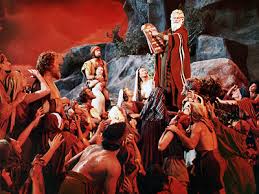 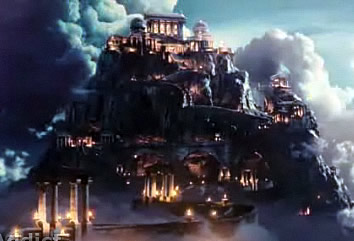 A hegy tehát az a hely, ahol az ember a természetfölöttivel kapcsolatot tud teremteni.
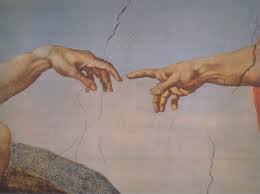 A versben Isten fehér szakállas öregúrként jelenik meg. Ez az istenkép leginkább a gyermekkorra jellemző.




„Az én Uram, a rég feledett” ismét a gyermekkori hitre utal, ami már hiányzik.
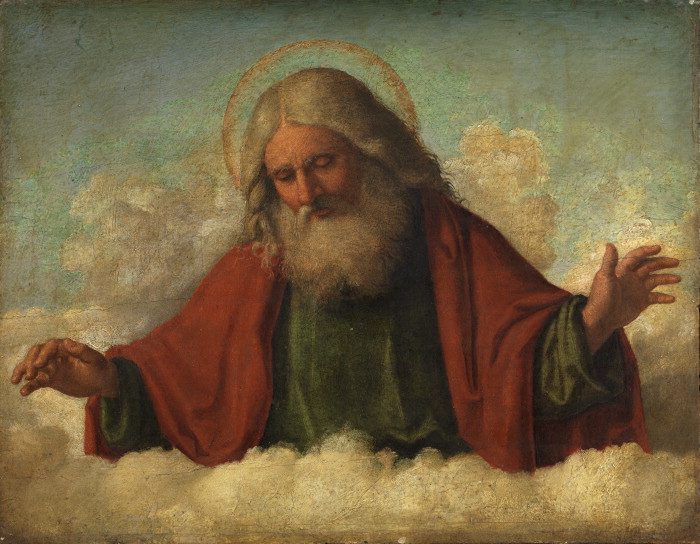 Az istenkép nem idealizált, az Úr öltözete kopott, szakálla borzas.
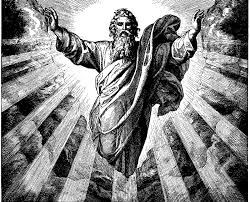 Miért nem jön létre a találkozás a lírai én és az Isten között?
Megvárt ott, a Sion-hegy aljánS lángoltak, égtek a kövek.Harangozott és simogatott,Bekönnyezte az arcomat,Jó volt, kegyes volt az öreg
Ráncos, vén kezét megcsókoltamS jajgatva törtem az eszem:"Hogy hívnak téged, szép öreg Úr,Kihez mondottam sok imát?Jaj, jaj, jaj, nem emlékezem.„
"Halottan visszajöttem hozzádÉn, az életben kárhozott.Csak tudnék egy gyermeki imát."Ő nézett reám szomorúnS harangozott, harangozott.
Létrejön a találkozás, azonban ez még nem egymásra találás. Az Isten cselekvő személyként jelenik meg, leszállt, kapcsolatot keres, most már a másikon volna a sor.
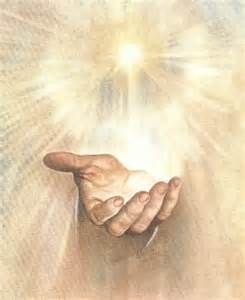 A lírai én azonban hiába próbálkozik, az egykor még élő kapcsolatot feleleveníteni, sikertelen marad próbálkozása.
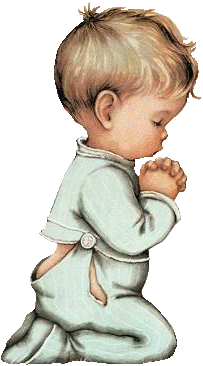 A 7. versszak a találkozás végérvényes meghiúsulását fejezi ki. Az első versszak kereső, reménykedő szereplője az utolsó versszakban passzívvá válik (ül, sírván)
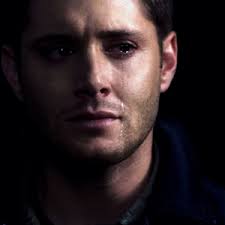 ADY ENDRE: IMÁDSÁG HÁBORÚ UTÁN
Uram, háborúból jövök én,Mindennek vége, vége:Békíts ki Magaddal s magammal,Hiszen Te vagy a Béke.

Nézd: tüzes daganat a szivemS nincs ami nyugtot adjon.Csókolj egy csókot a szivemre,Hogy egy kicsit lohadjon.

Lecsukódtak bús, nagy szemeimSzámára a világnak,Nincs már nekik látni valójuk,Csak Téged, Téged látnak.
Két rohanó lábam egykoronTérdig gázolt a vérbenS most nézd, Uram, nincs nekem lábam,Csak térdem van, csak térdem.

Nem harcolok és nem csókolok,Elszáradt már az ajkam,S száraz karó a két karom már,Uram, nézz végig rajtam.

Uram, láss meg Te is engemet,Mindennek vége, vége.Békíts ki Magaddal s magammal,Hiszen Te vagy a Béke.
A vers műfaja ima. A költő nagyon képszerűen, naturalista módon írja le a háború borzalmait, az emberek testében-lelkében hagyott nyomokat.
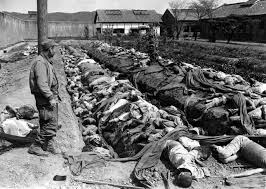 A harc utalhat az ember lelkéért vívott harcra is, vagy az ember harcára a kísértés ellen.
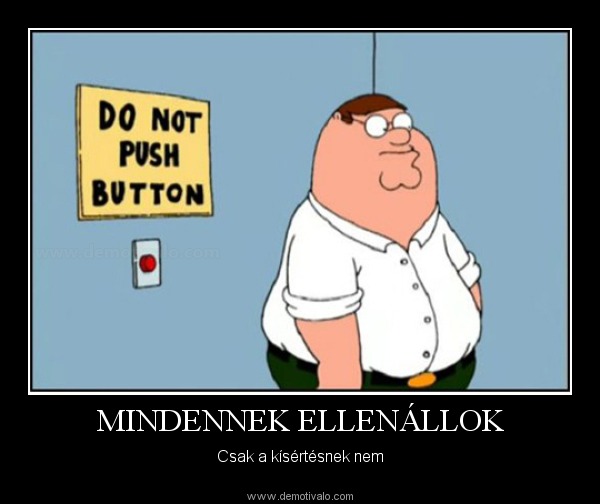 A versben gyakoriak a tagadások, és a „Mindennek vége, vége” sor kétszer is szerepel. Mintha az apokalipszis előtt kellene megbánnia a lírai énnek bűneit.
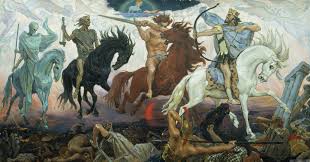 Bujdosó kuruc rigmusa
Tíz jó évig a halálban,Egy rossz karddal száz csatában,Soha-soha hites vágyban,Soha-soha vetett ágyban.

Kergettem a labanc-hordát,Sirattam a szivem sorsát,Mégsem fordult felém orcád,Rossz csillagú Magyarország.

Sirattalak, nem sirattál,Pártoltalak, veszni hagytál,Mindent adtam, mit sem adtál,Ha eldőltem, nem biztattál.

Hullasztottam meleg vérem,Rágódtam dobott kenyéren.Se barátom, se testvérem,Se bánatom, se reményem.
Már életem nyugalommalIndul és kevéske gonddal,Vendégséggel, vigalommal,Lengyel borral és asszonnyal.

Lengyel urak selymes ágyaMégis forró, mint a máglya.Hajh, még egyszer lennék árva,Be jó volna, hogyha fájna.

Áldott inség: magyar élet,Világon sincs párod néked,Nincsen célod, nincsen véged,Kínhalál az üdvösséged.

Elbocsát az anyánk csókja,Minden rózsánk véres rózsa,Bénán esünk koporsóba,De így éltünk vitézmódra.
A tájversek után Ady új szimbólumot talál a magyarság sorsára, a kuruc-motívumot. 1909-től folyamatosan jelennek meg ezek a versei.
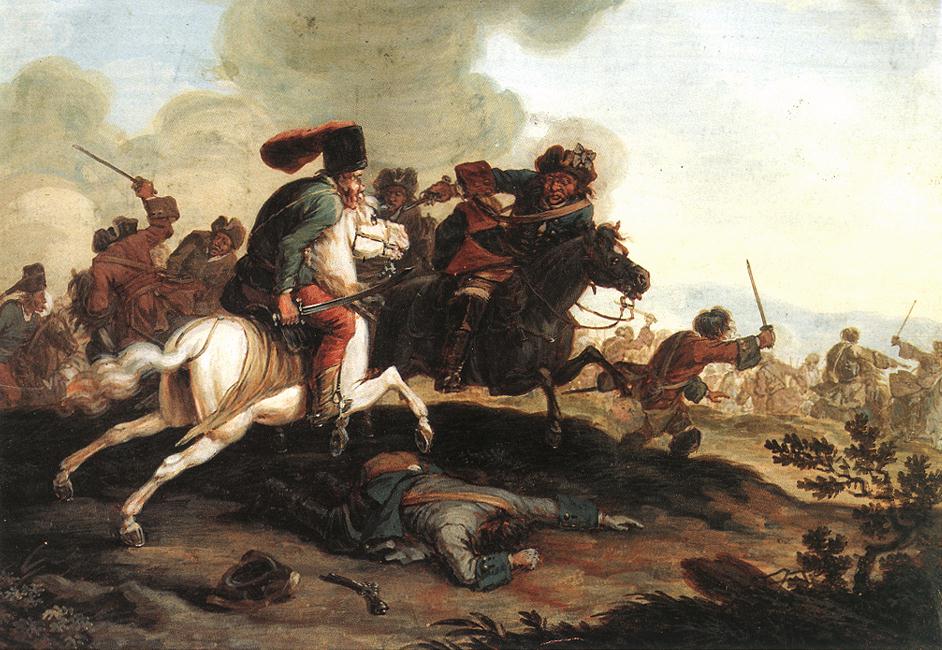 Bennük is a magányos, elárult, reménytelenül lázadó ember vádló keserűsége szólal meg. A kuruc a magyarság lelki alkatának megjelenítője, ezért a tragikus múltat és a jelent is jelképezik.
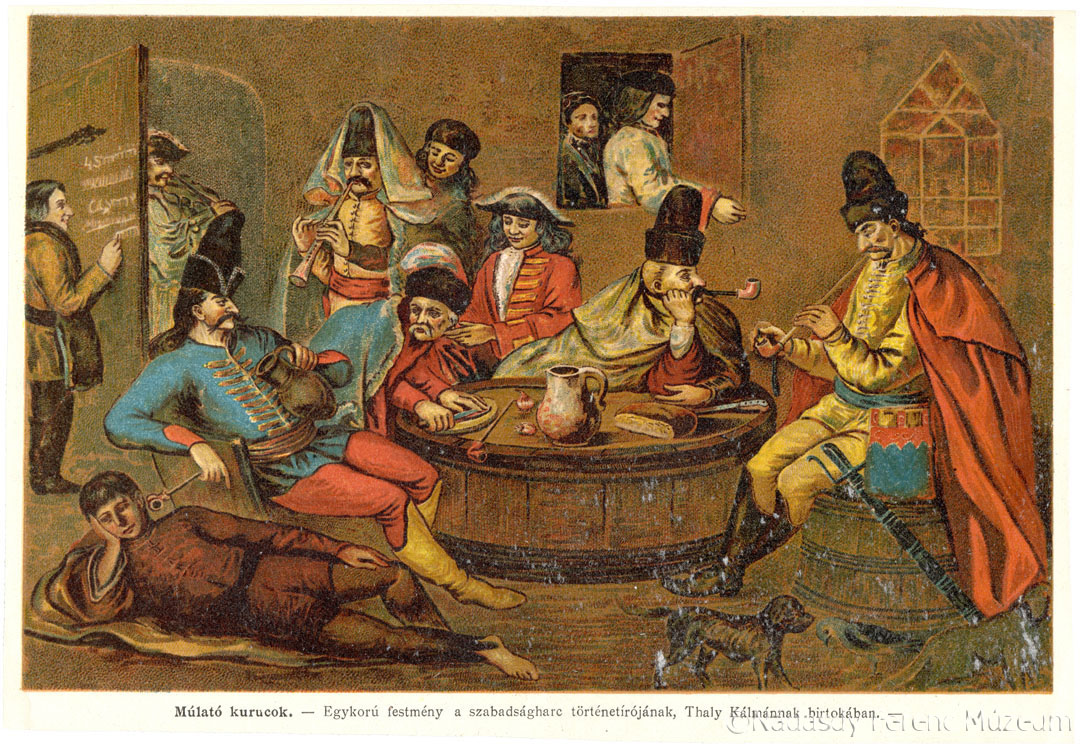 Tíz jó évig a halálban,Egy rossz karddal száz csatában,Soha-soha hites vágyban,Soha-soha vetett ágyban.
Mit tudsz mondani a versformáról, rímelésről?
Formai elemzés
Ezek a versek formailag is utalnak a kuruc költészet sajátosságaira: ütemhangsúlyos verselésűek, bokorrím található benne (A A A A)
Tíz jó évig a halálban,Egy rossz karddal száz csatában,Soha-soha hites vágyban,Soha-soha vetett ágyban.

Kergettem a labanc-hordát,Sirattam a szivem sorsát,Mégsem fordult felém orcád,Rossz csillagú Magyarország.

Sirattalak, nem sirattál,Pártoltalak, veszni hagytál,Mindent adtam, mit sem adtál,Ha eldőltem, nem biztattál.

Hullasztottam meleg vérem,Rágódtam dobott kenyéren.Se barátom, se testvérem,Se bánatom, se reményem
Mit áldoz fel a lírai én Magyarországért, és mit kap cserébe?
A vers első fele egy egyenlőtlen viszonyt ír le, a lírai én mindent feláldoz Magyarországért, de cserébe nem nyer semmit viszonzásul.
Már életem nyugalommalIndul és kevéske gonddal,Vendégséggel, vigalommal,Lengyel borral és asszonnyal.

Lengyel urak selymes ágyaMégis forró, mint a máglya.Hajh, még egyszer lennék árva,Be jó volna, hogyha fájna.

Áldott inség: magyar élet,Világon sincs párod néked,Nincsen célod, nincsen véged,Kínhalál az üdvösséged.

Elbocsát az anyánk csókja,Minden rózsánk véres rózsa,Bénán esünk koporsóba,De így éltünk vitézmódra.
Miért nem menekül el sorsa elől a lírai én?
A második szakasz szerint mégsem menekülhet sorsa elől a kuruc, hiába menekülne Lengyelországba, lelkiismerete nem hagyja nyugodni. Erre a versre is a Góg és Magógnál említett „mégis morál” a jellemző.
Kinek a jelképe a kuruc?
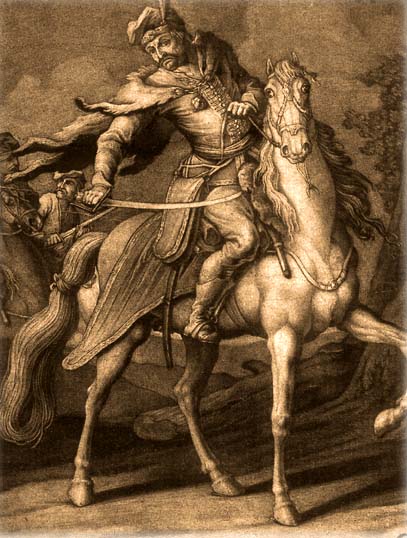 Ady jelképe a bujdosó kuruc: küzd, mindent feláldoz és semmit sem kap. A magyarság sorsáért aggódó költő a támadások középpontjába kerül.
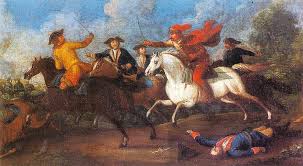 Ady Endre költészete az első világháború alatt
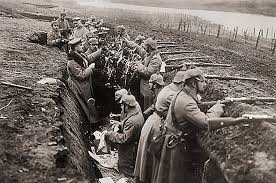 Ady Endre betegsége az 1910-es évekre egyre inkább elhatalmasodik, káros szokásai tovább rontják egészségi állapotát.
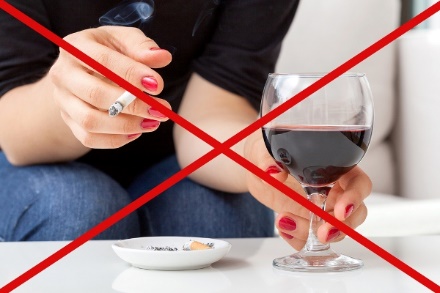 Feleségével, Boncza Bertával, egyre inkább a magányt és a belső nyugalmat keresi, ezért egyre több időt töltenek Csucsán, a Boncza család vidéki házában.
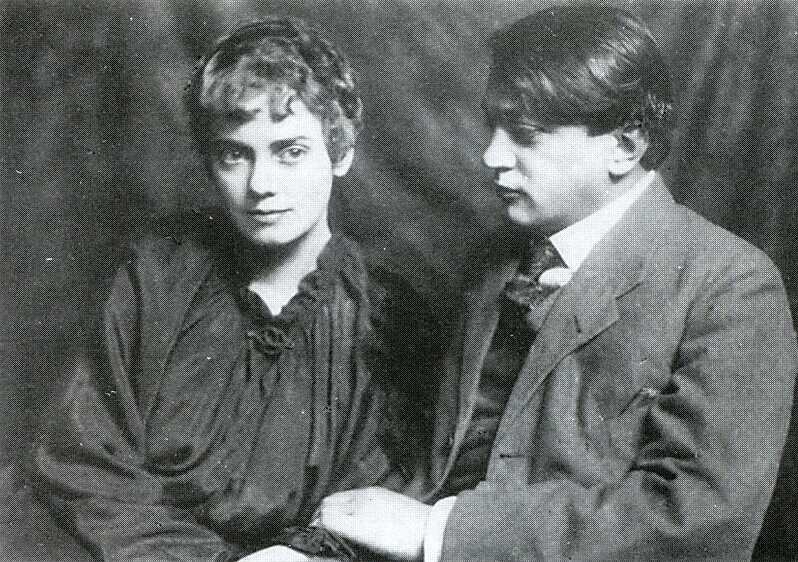 Az első világháború kitörésekor a közvélemény optimista volt, gyors sikereket vártak. Ezzel szemben Ady már a kezdetektől fogva háborúellenes.
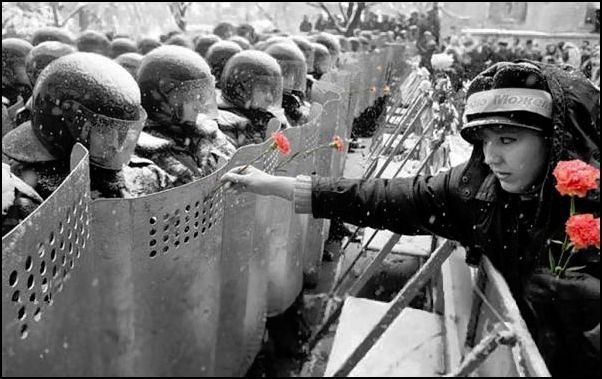 Emlékezés egy nyár-éjszakára
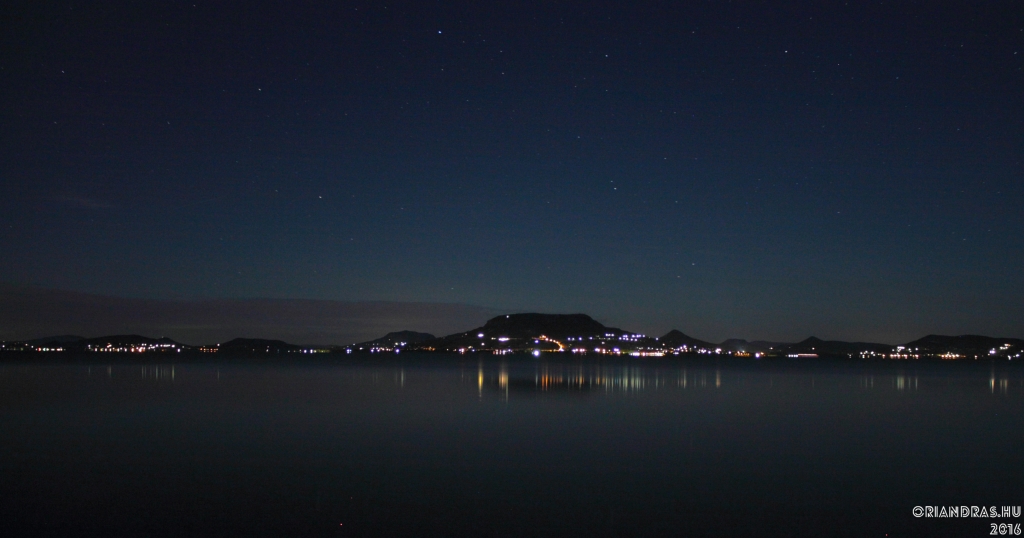 A vershelyzet a háború kitörésének éjszakáját idézi fel, a verset Ady 1914-ben írta.
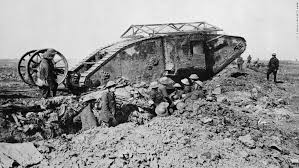 Az Égből dühödt angyal doboltRiadót a szomoru Földre,Legalább száz ifjú bomolt,Legalább száz csillag lehullott,Legalább száz párta omolt:Különös,Különös nyár-éjszaka volt.
Mire utal az első sor?
A költemény első sora a Jelenések könyvére utal, amiben a pusztulás az angyal belefúj trombitájába, amire eljön a végítélet.
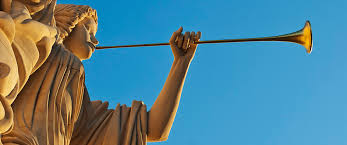 „Amikor az első angyal belefújt a trombitájába, vérrel kevert jégeső és tűz jött elő, és ezt ledobták a Földre. Ezért megégett a föld egyharmada, a fák egyharmada és az összes zöld fű.”
A természeti jelenségek is valami baljós esemény bekövetkezését vetítik előre.
Kigyúladt öreg méhesünk,
Legszebb csikónk a lábát törte,
Álmomban élő volt a holt,
Jó kutyánk, Burkus, elveszett
S Mári szolgálónk, a néma,
Hirtelen hars nótákat dalolt:
Különös,
Különös nyár-éjszaka volt.
Milyen események történtek ezen az éjszakán?
A második versszakban szokatlan, de mégis hétköznapi események történnek: furcsa álmok, a kutya elkóborlása.
Különös nyár-éjszaka volt.
Csörtettek bátran a senkik
És meglapult az igaz ember
S a kényes rabló is rabolt:
Különös,
Különös nyár-éjszaka volt.
Tudtuk, hogy az ember esendő
S nagyon adós a szeretettel:
Hiába, mégis furcsa volt
Fordulása élt s volt világnak.
Csúfolódóbb sohse volt a Hold:
Sohse volt még kisebb az ember,
Mint azon az éjszaka volt:
Különös,
Különös nyár-éjszaka volt.
Milyen költői eszköz jellemző erre a részre, hogyan alakulnak az események?
A versben egyre komolyabb és fantasztikusabb dolgok következnek, a jellemző költői eszköz a fokozás.
 Ebben a szakaszban már nem hétköznapi események történnek.
Az iszonyuság a lelkekre
Kaján örömmel ráhajolt,
Minden emberbe beköltözött
Minden ősének titkos sorsa,
Véres, szörnyű lakodalomba
Részegen indult a Gondolat,
Az Ember büszke legénye,
Ki, íme, senki béna volt:
Különös,
Különös nyár-éjszaka volt.
Milyenné válik az ember a háborúban a vers szerint?
A háborúban minden  megzavarodik, minden összekuszálódik, az értelem szerepe csökken, minden érték elpusztul, az ember életének nincs többé értéke.
Azt hittem, akkor azt hittem,
Valamely elhanyagolt Isten
Életre kap s halálba visz
S, íme, mindmostanig itt élek
Akként, amaz éjszaka kivé tett
S Isten-várón emlékezem
Egy világot elsüllyesztő,
Rettenetes éjszakára:
Különös,
Különös nyár-éjszaka volt.
Milyen változást figyelsz meg az igéken? Melyik kép tér vissza az utolsó versszakban?
Az utolsó szakaszban a lírai én kerül a középpontba, az E/3 személy itt átvált E/1-be. A vers végén az apokalipszis, a világ végének képei jelennek meg.
Krónikás ének 1918-ból
Mire utal a vers címe?
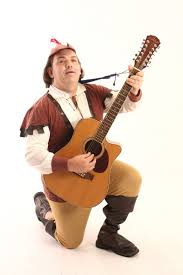 A vers címe műfajmegjelölő, egy középkori műfajra utal, amikor még a híreket, történelmi eseményeket vándordalnokok szállították. Ady korára a műfaj idejétmúltnak számított.
Iszonyú dolgok mostan történűlnek,Népek népekkel egymás ellen gyűlnek,Bűnösök és jók egyként keserűlnekS ember hitei kivált meggyöngűlnek.

Ember hajléki már rég nem épűlnek,Szivek, tűzhelyek, agyak de sérűlnek,Kik olvasandják ezt, majd elképűlnek,Ha ő szivükben hív érzések fűlnek.
Mit tudsz megállapítani a versformáról, nyelvezetről?
A versforma régies, 16. századi: négyütemű, 5/6 felezésű tizenegyesek sorakoznak egymás után. Az ősi bokorrímeket eltúlzó halmazrímelés jellemzi: 38 sor végén tűnik fel a „űlnek” ragrím.
A költő szándékosan régies nyelvezeten írja a művet, mellyel egyértelműen az elmaradottságot szimbolizálja.
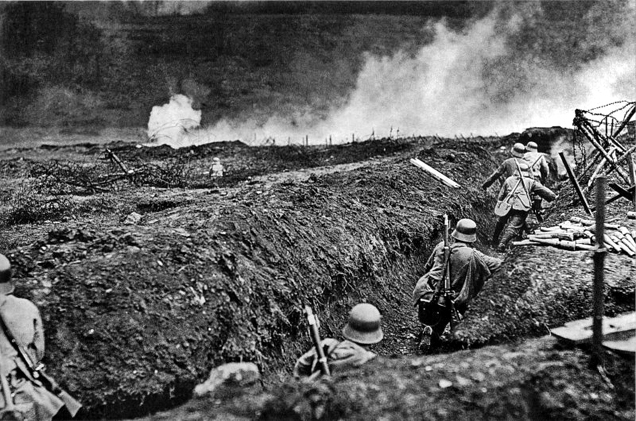 A szóismétléseknek is nagy szerepe van a versben: az "ölnek" (4) és a "jaj" (5) szavak nagy hangsúlyt kapnak.
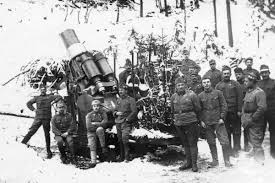 Az emberség már teljesen kihalt az emberekből, s Ady szerint ezzel teljesen eltörpülnek, lesüllyednek, még az állatokénál is alacsonyabb szintre.
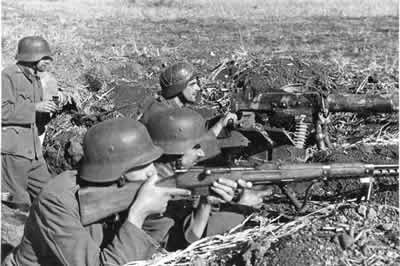 Az eltévedt lovas
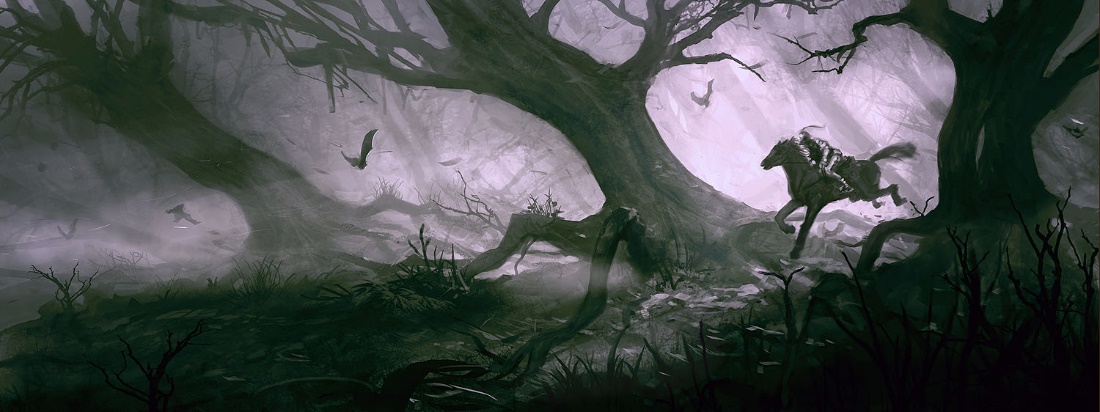 Erdővel, náddal pőre síkBenőtteti hirtelen, újraNovemberes, ködös magátMult századok ködébe bújva.

Csupa vérzés, csupa titok,Csupa nyomások, csupa ősök,Csupa erdők és nádasok,Csupa hajdani eszelősök.

Hajdani, eltévedt utasVág neki új hináru útnak,De nincsen fény, nincs lámpa-lángÉs hírük sincsen a faluknak.

Alusznak némán a faluk,Multat álmodván dideregveS a köd-bozótból kirohanOrdas, bölény s nagymérgü medve.

Vak ügetését hallani
Hajdani, eltévedt lovasnak,Volt erdők és ó-nádasokLáncolt lelkei riadoznak.
Vak ügetését hallaniEltévedt, hajdani lovasnak,Volt erdők és ó-nádasokLáncolt lelkei riadoznak.

Hol foltokban imitt-amottŐs sűrűből bozót rekedt meg,Most hirtelen téli mesékRémei kielevenednek.

Itt van a sűrű, a bozót,Itt van a régi, tompa nóta,Mely a süket ködben lapultVitéz, bús nagyapáink óta.

Kisértetes nálunk az ŐszS fogyatkozott számú az ember:S a domb-keritéses síkonKöd-gubában jár a November.
Mit tudsz elmondani a vers szerkezetéről?
A vers keretes szerkezetű, az első és utolsó versszak megegyezik, ez is a lovas eltévedésére utal, körbe-körbe jár.
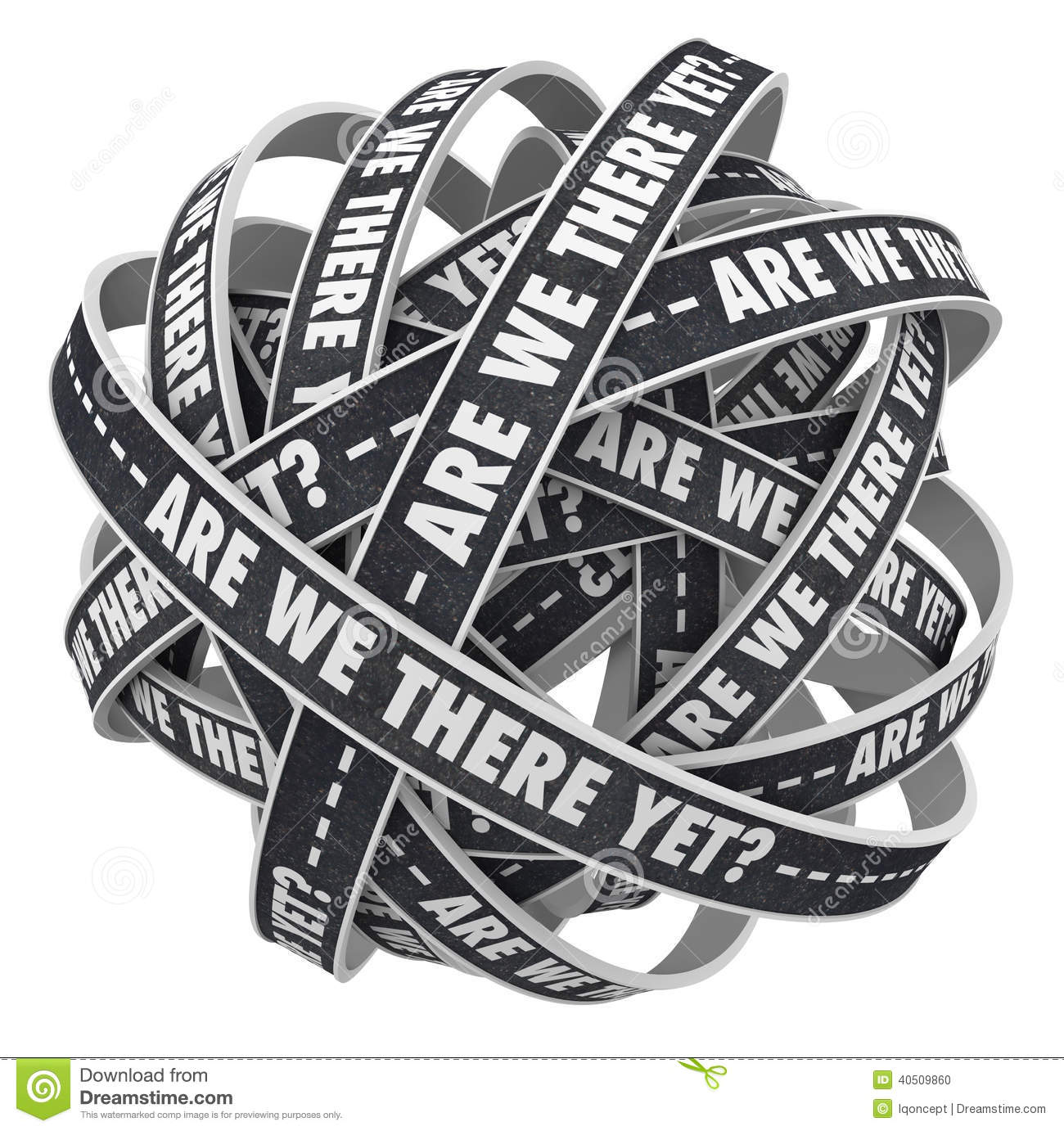 Kire utalhat a címben szereplő eltévedt lovas?
Az eltévedt lovas egyike Ady szimbolista költeményeinek. A lovas lehet  Magyarország szimbóluma, az egész emberiség szimbóluma, vagy akár a magára maradó egyén szimbóluma. Ebben a műben a költő az emberiség eltévedését, útvesztését jeleníti meg
Vak ügetését hallaniEltévedt, hajdani lovasnak,Volt erdők és ó-nádasokLáncolt lelkei riadoznak.

Hol foltokban imitt-amottŐs sűrűből bozót rekedt meg,Most hirtelen téli mesékRémei kielevenednek.

Itt van a sűrű, a bozót,Itt van a régi, tompa nóta,Mely a süket ködben lapultVitéz, bús nagyapáink óta.
Milyen táj jelenik meg a versben?
A táj, amin keresztülhalad kísérteties, történelem előtti szörnyek élnek benne. A ködös tájban erősebb hanghatások jelennek meg, inkább halljuk, mintsem látjuk az eseményeket.
Kisértetes nálunk az ŐszS fogyatkozott számú az ember:S a domb-keritéses síkonKöd-gubában jár a November.

Erdővel, náddal pőre síkBenőtteti hirtelen, újraNovemberes, ködös magátMult századok ködébe bújva.

Csupa vérzés, csupa titok,Csupa nyomások, csupa ősök,Csupa erdők és nádasok,Csupa hajdani eszelősök.
Mire utalhat az Ősz kifejezés, és a hatodik versszakban található ismétlések?
Az Ősz ebben a versben a hanyatlás jelképe. A hatodik versszakban található ismétlések arra utalnak, hogy a lovas körbe-körbe jár, nem találja a kiutat.
Hajdani, eltévedt utasVág neki új hináru útnak,De nincsen fény, nincs lámpa-lángÉs hírük sincsen a faluknak.

Alusznak némán a faluk,Multat álmodván dideregveS a köd-bozótból kirohanOrdas, bölény s nagymérgü medve.
Hogyan jelennek meg az emberek a műben?
A lovas végig magányos a műben, a többi ember hiányát emeli ki a költő, először azzal, hogy „nincs lámpaláng”, majd „hírük sincs a faluknak”, majd a múltat álmodó falvak jelennek meg.
Mag hó alatt

Mire utalhat a címben a mag és a hó szimbólum?
A mag a telet a hótakaró alatt túléli és tavasszal újraéled. A tél a pusztuláshoz, a káoszhoz, a tavasz és a mag motívuma az újjászületéshez, a sarjadáshoz kapcsolódik.
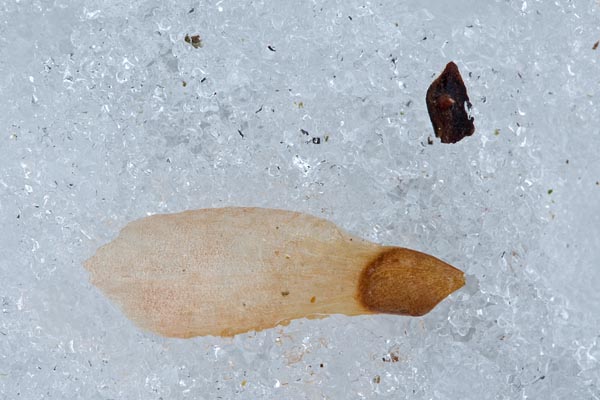 Gyötrött és tépett magamat
Régi hiteiben fürösztve
Vérből, jajból és lángból
Szedegetem össze
S elteszem, mint életes holtat.

Kell még Tegnapról hív tanu
S kell talán az én hadisarcom,
Hogy drága mementóként
Fölemeljem arcom
Egy új emberű új világra.
Hogyan ábrázolja a költő a jelent?
A költő magát a tegnap tanújának tekinti, akire a jelenben nincs szükség, de talán egy új emberű új világban ismét meghallgatják.
Vád nélkül széttekintgetek
Majd vertségek és diadalmak
Földjén, hogy a kaoszból
Harsos igét halljak,
Vagy harsos igét én hallassak.

Hős emberségem, várakozz,
Szép álmokat aludj, lefénylett
Jós és jó magyarságom,
Hívni fog az Élet
S föltámadások örök Rendje.
Miért nem emeli fel szavát a költő?
A költőben megvan a vágy, hogy megszólaljon, de reménytelennek látja a helyzetet, ezért inkább várakozik, hogy eljöjjön a megfelelő idő.
Most tél van s szegény mag-magam
Megnémítva és behavazva
Rendeltetés hitével
Őrzöm meg tavaszra,
Igazimnak sarjadásáig.
Milyen hangulatban zárul a vers?
A vers optimistán zárul, a tavasz képeivel, amikor az igazság újra kisarjad.
Őrizem a szemed
Már vénülő kezemmelFogom meg a kezedet,Már vénülő szememmelŐrizem a szemedet.

Világok pusztulásánŐsi vad, kit rettenetŰz, érkeztem meg hozzádS várok riadtan veled.

Már vénülő kezemmelFogom meg a kezedet,Már vénülő szememmelŐrizem a szemedet.

Nem tudom, miért, meddigMaradok meg még neked,De a kezedet fogomS őrizem a szemedet.
Mit figyelsz meg a versszakokon?
A versben nagy szerepet játszanak az ismétlések, az első és harmadik versszak teljesen megegyezik, a negyedik versszak pedig ezek variánsa.
Már vénülő kezemmelFogom meg a kezedet,Már vénülő szememmelŐrizem a szemedet.
Milyen kép jelenik meg a versszakban?
A versszakban egy nyugalmas kép jelenik meg. A versszak a két ige ellenére is állóképszerű, nyugalmat, békét áraszt.
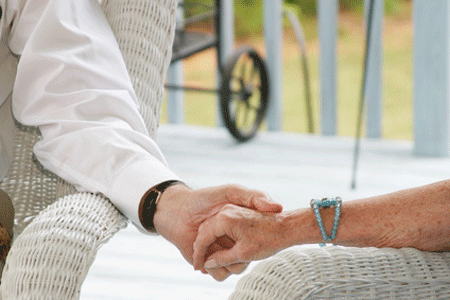 Világok pusztulásánŐsi vad, kit rettenetŰz, érkeztem meg hozzádS várok riadtan veled.
Milyen a külső világ? Mire utalhatnak ezek a képek?
A külső világ félelmetes, pusztuló. A második versszak képei utalhatnak a világháborúra, de az Adyt ért személyes támadásokra is.
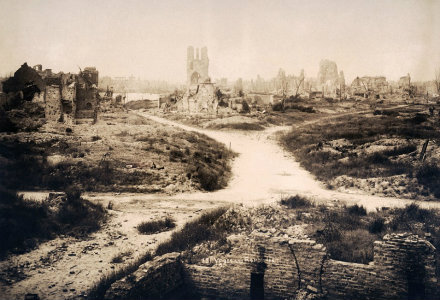 Adyt számos kritika érte háborúellenessége miatt, hiszen körülötte a győzelmi jelentések megtévesztő boldogságában úszott az ország, de a költő előre látta a tragédiát.
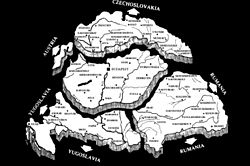 Nem tudom, miért, meddigMaradok meg még neked,De a kezedet fogomS őrizem a szemedet.
Milyen jövőkép jelenik meg a versben?
A vers negyedik versszakában a jövő bizonytalansága jelenik meg, és ebben a bizonytalanságban egy biztos pont maradt: a szerelem.
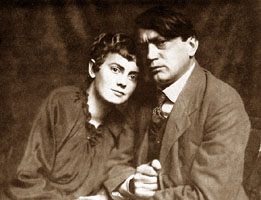